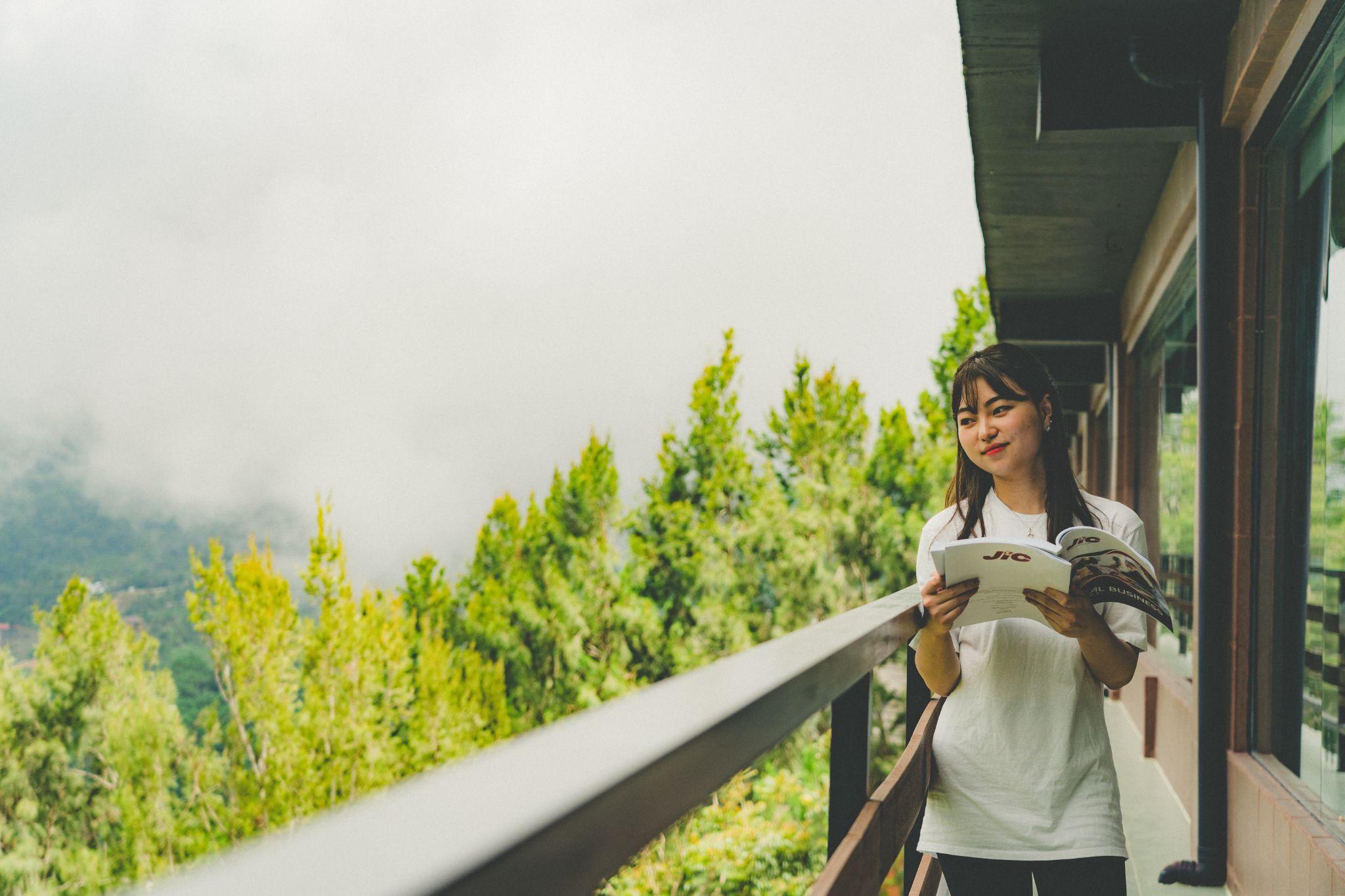 【2024年】マーケティング戦略
Baguio JICの説明書
2024年以降のJICのマーケティング戦略を説明するプレゼン資料
【JIC】2024年のマーケティング戦略概要
スパルタとセミスパルタの定義
※JICに関しては、昔のように平日外出の可否が定義の違いではない。
JICプレミアム校舎
 - 避暑地のリゾートホテルのような生活環境で学べる -
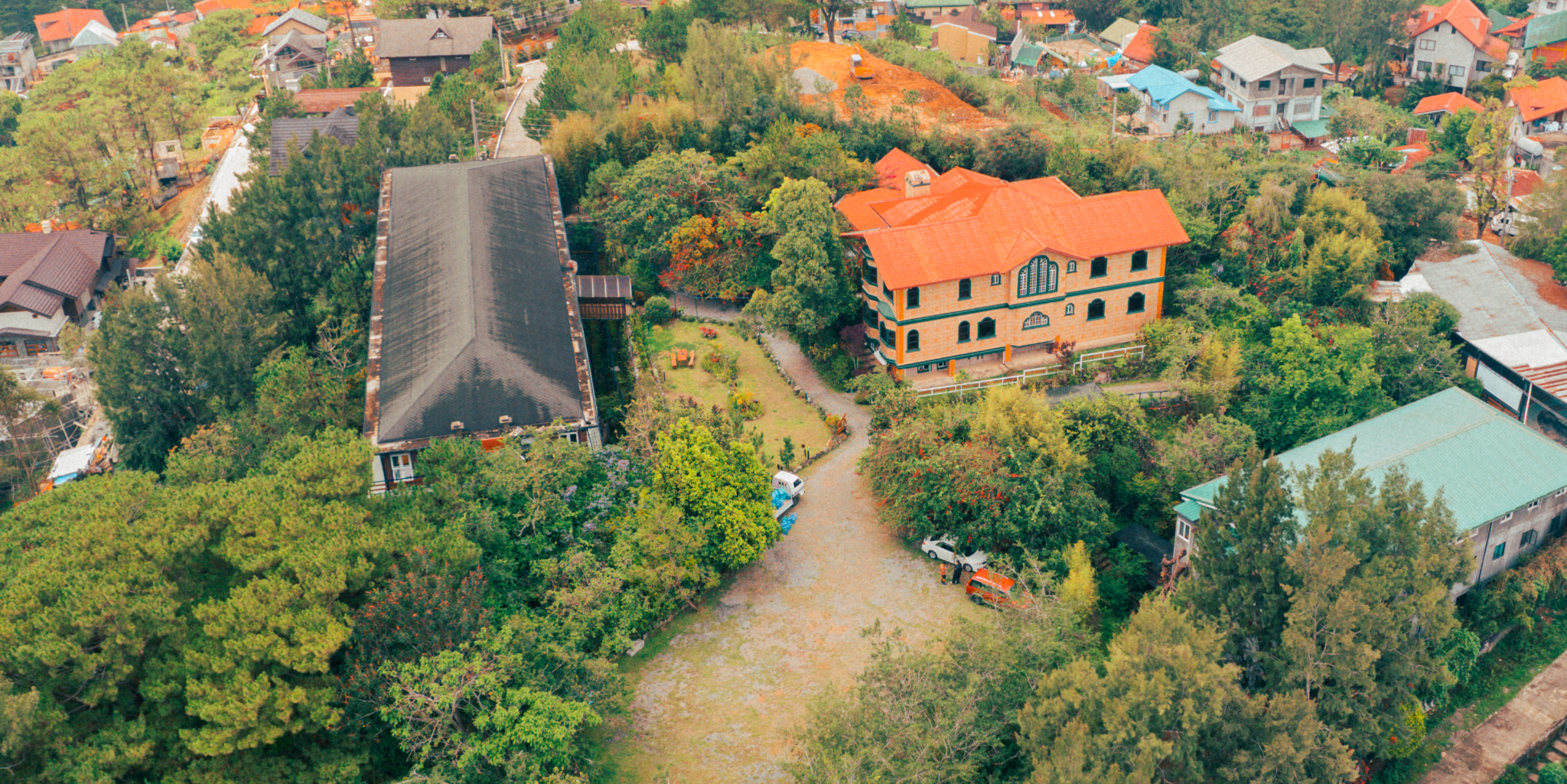 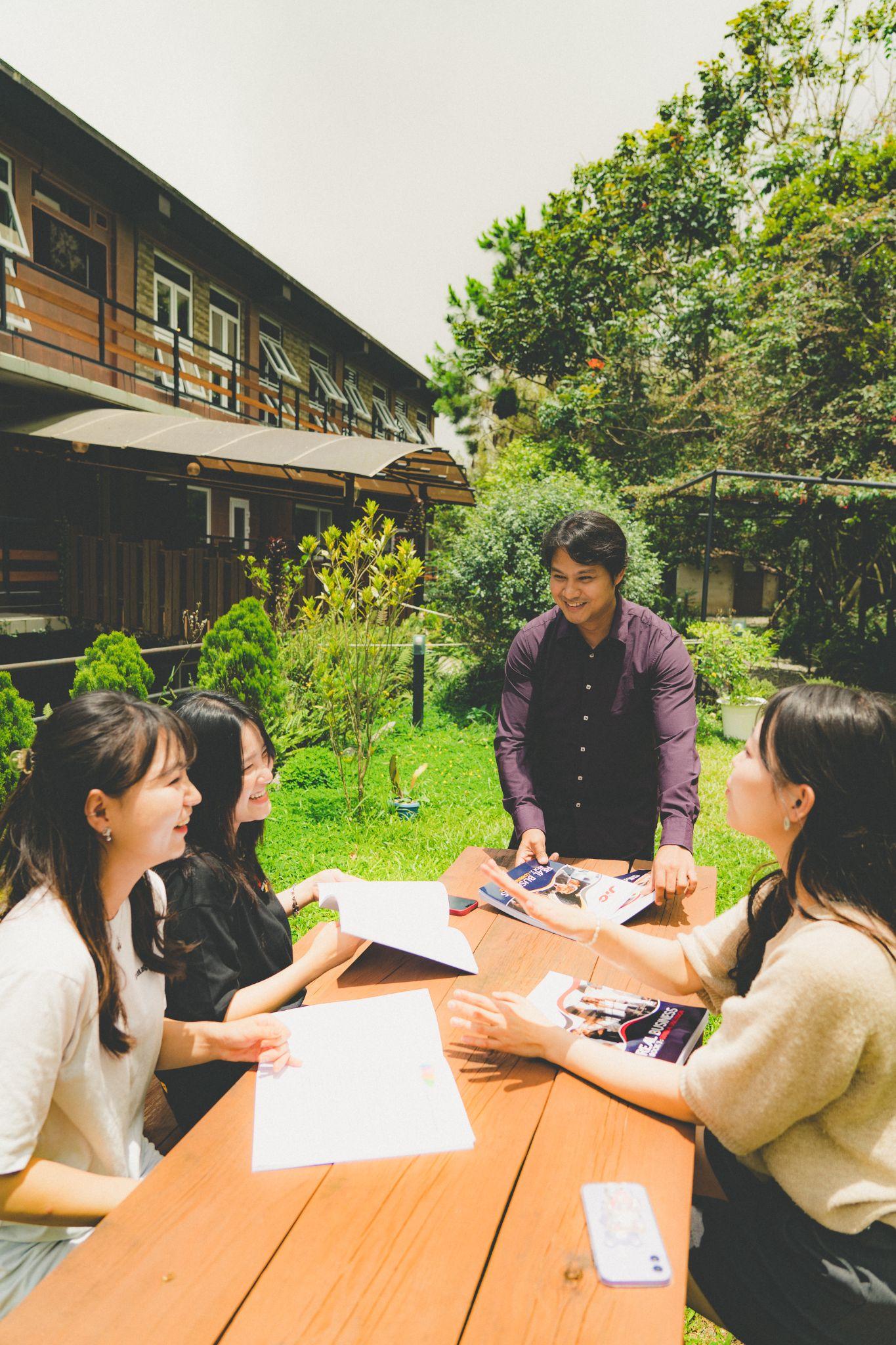 プレミアム校舎のおすすめポイント
・避暑地のリゾートホテルのような快適な生活環境
・初心者専用のESLコースを提供
・スピーキング強化やワーホリ対策もにおすすめの校舎
・カフェやラウンジなど校内にあり施設も充実
ESL Starter 7 - 初心者向け入門コース-
セミスパルタ
JICのESL Starter 7の特徴
英語に全く自信がない初心者のために作られたコース。総合的に基礎英語を学びぶことができる。単語しか使えない状態から文章を作って最低限の会話ができる状態を目指す。
スピーキングマスター - 1:1でスピーキング強化-
セミスパルタ
JICのスピーキングマスターの特徴
6 コマの 1:1 でスピーキングを伸ばすための集中訓練をする。最終的に自分のアイデアや意見を論 理的にアウトプットできる状態を目指す。発音矯正が行えるのも魅力。
スピーキングマスターの受講生は、2 週間ごとにスピーキングテストを受ける。テストは録画され、その映像をもとに講師からフィードバッ クやアドバイスがもらえる。
スピーキング
クリニック
ワーキングホリデー対策 - ワーホリ前の準備-
4週間限定
セミスパルタ
JICのワーキングホリデー対策の特徴
ワーホリ前の準備留学をしたい人のためにデザインされたコース。特に接客系の仕事に付きたい人におすすめ。4週間でレジュメ対策、面接対策、職場で使える実践的な接客英語を学ぶ。
プレミアム校舎でバリスタインターンシップに参加することが可能。プレミアム校舎にあるカフェでコーヒーの知識、コーヒーやその他ドリンクの作り方などを学び、実践練習も行う。
バリスタ
インターン
TEP ESL - 好きなテーマで英語を学ぼう-
セミスパルタ
JICのTEP ESLの特徴
TEP ESL では、旅行、料理、アート、IT などの専門的な教科書の中から自分の興味がある教科書 を選んで学べる。興味のあるテーマを学ぶことで楽しく効率的に英語を伸ばせる。
TEP ESL1:1で選べるテーマ（教科書）一覧
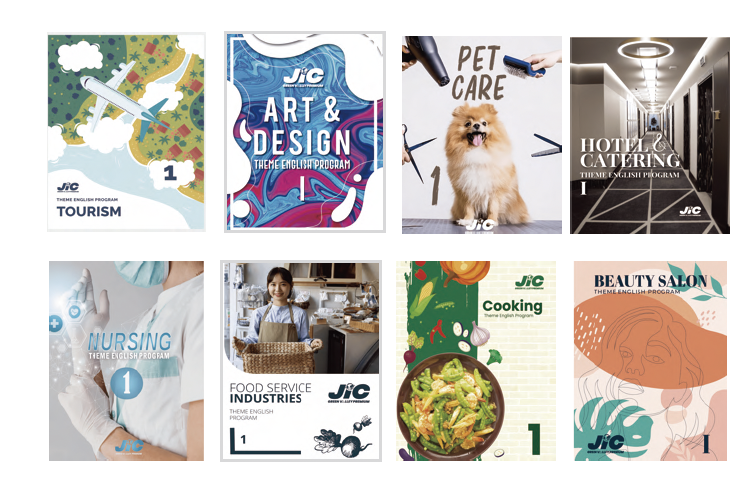 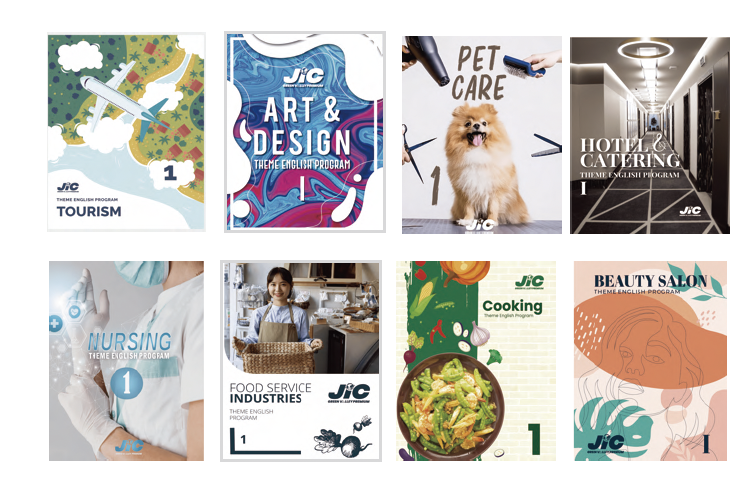 セミスパルタ
Business Master
- ガチでビジネス英語を学びたい人向けのコース-
セミスパルタ
Focus Biz
- 働きながら英語を学びたい社会人のためのコース-
セミスパルタ
Active Senior ESL（40歳以上限定）
- 軽めのコースで学びたいシニア向け-
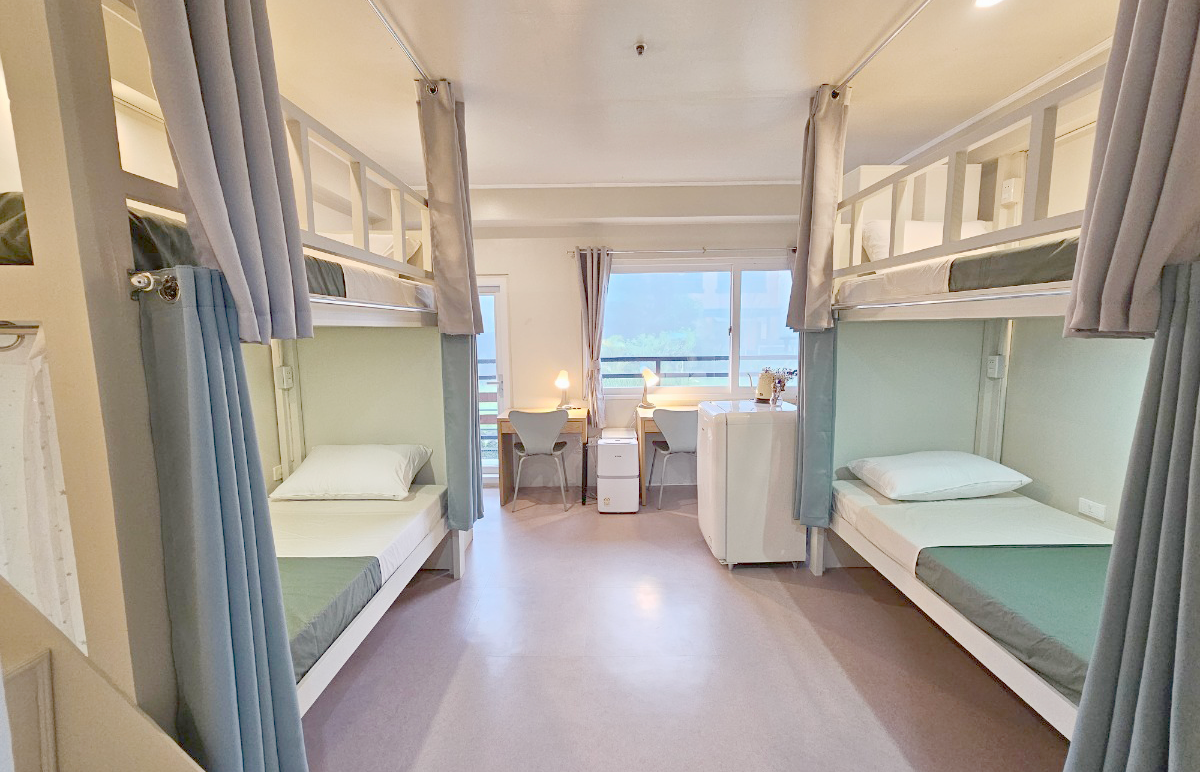 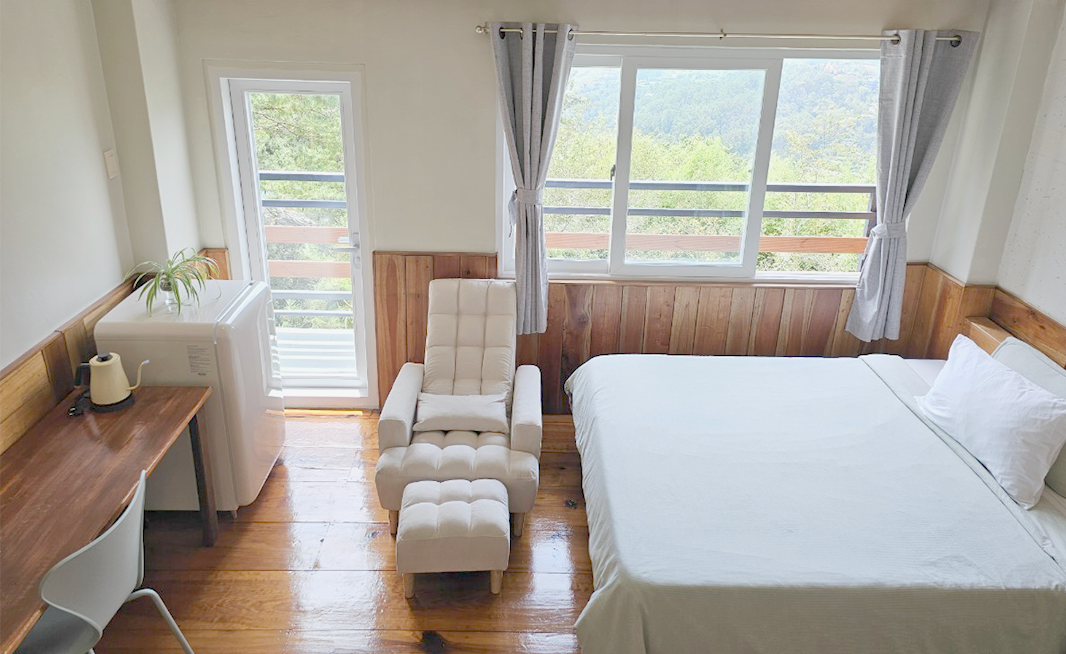 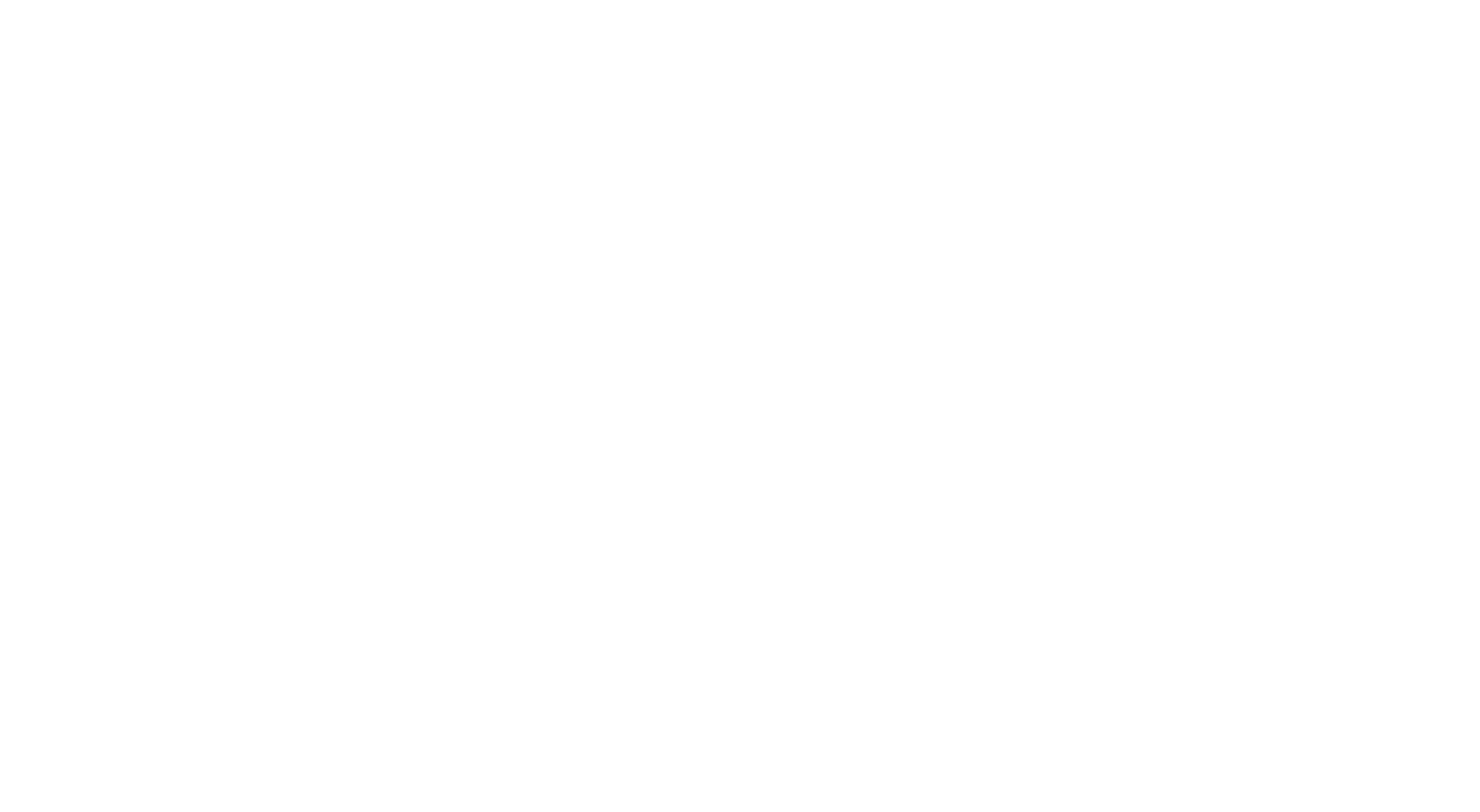 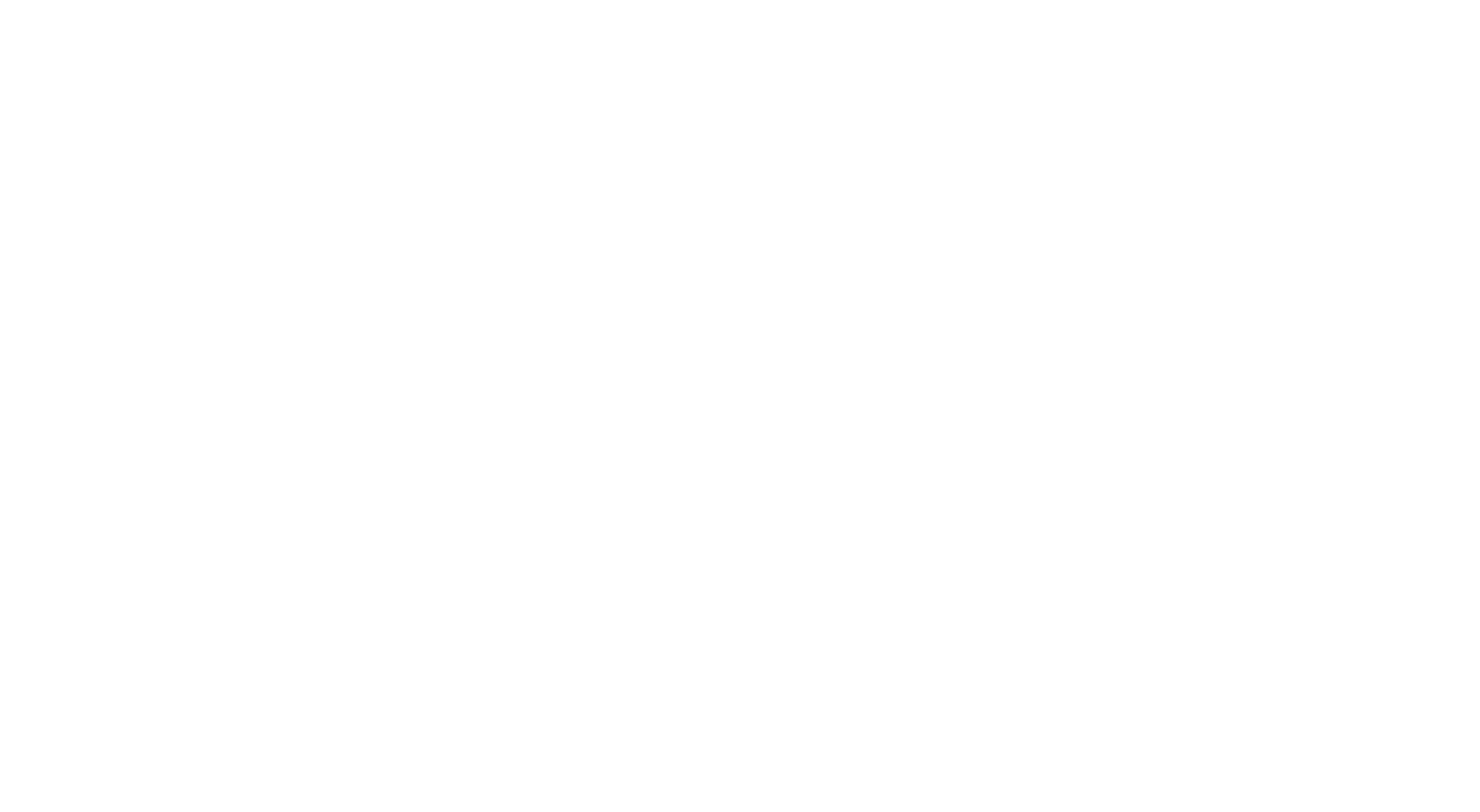 4人部屋
1人部屋
🔳 JIC プレミアム校舎の寮の特徴
・1人部屋、2人部屋、4人部屋を用意
・全部屋シャワーとトイレが別々
・冷蔵庫、ドライヤー、除湿機 など完備
・バルコニーがある部屋とない部屋がある
2人部屋
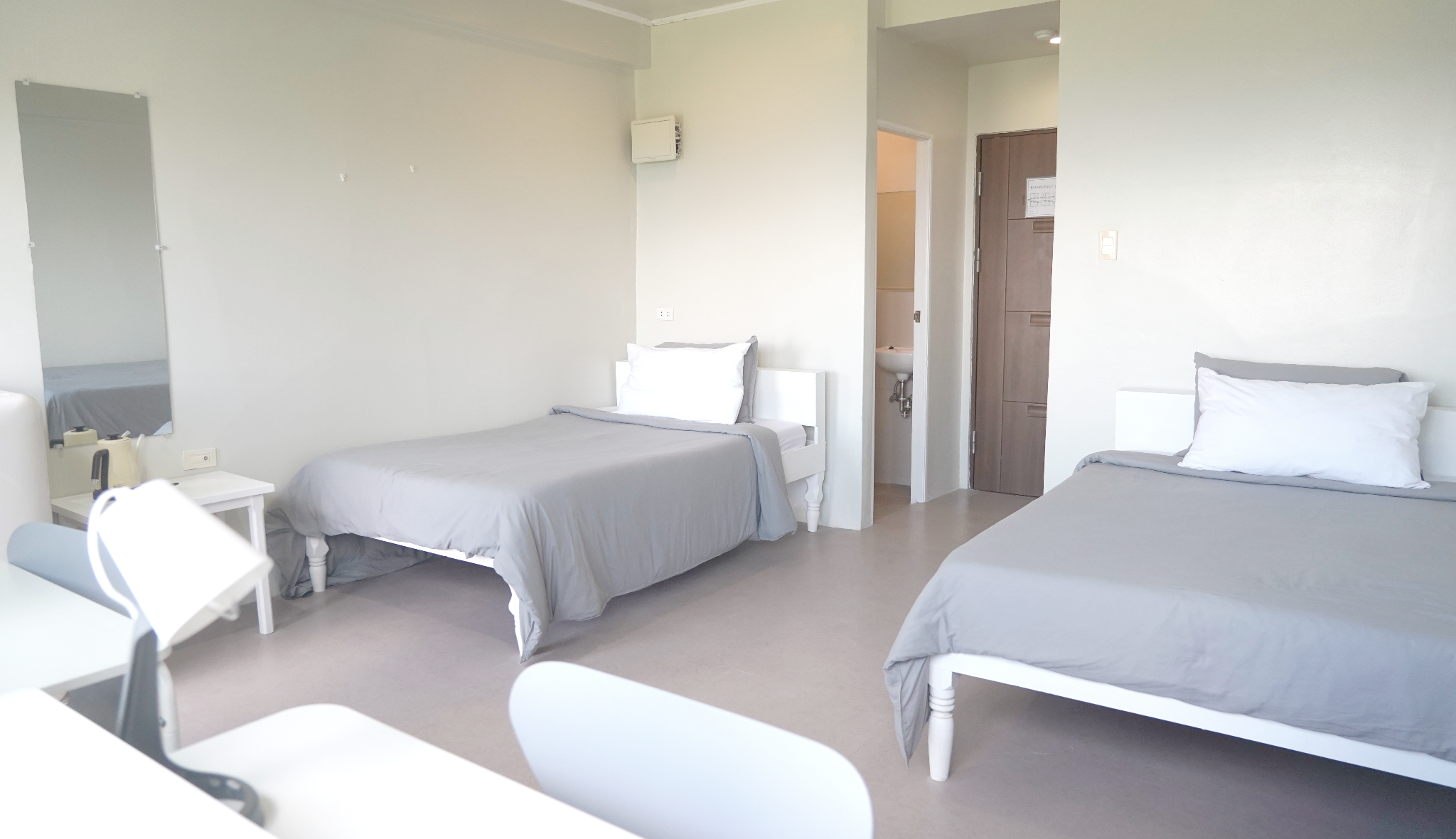 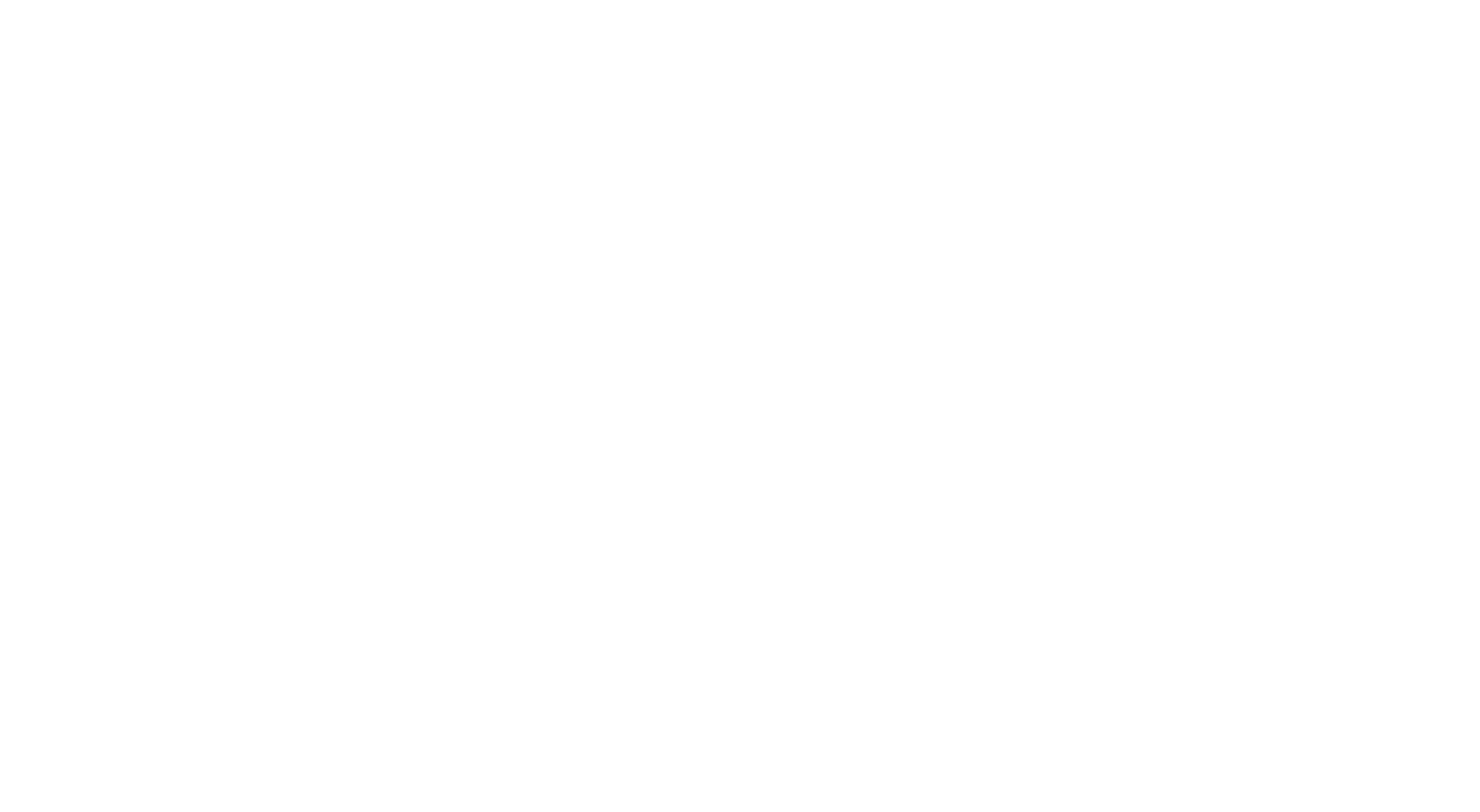 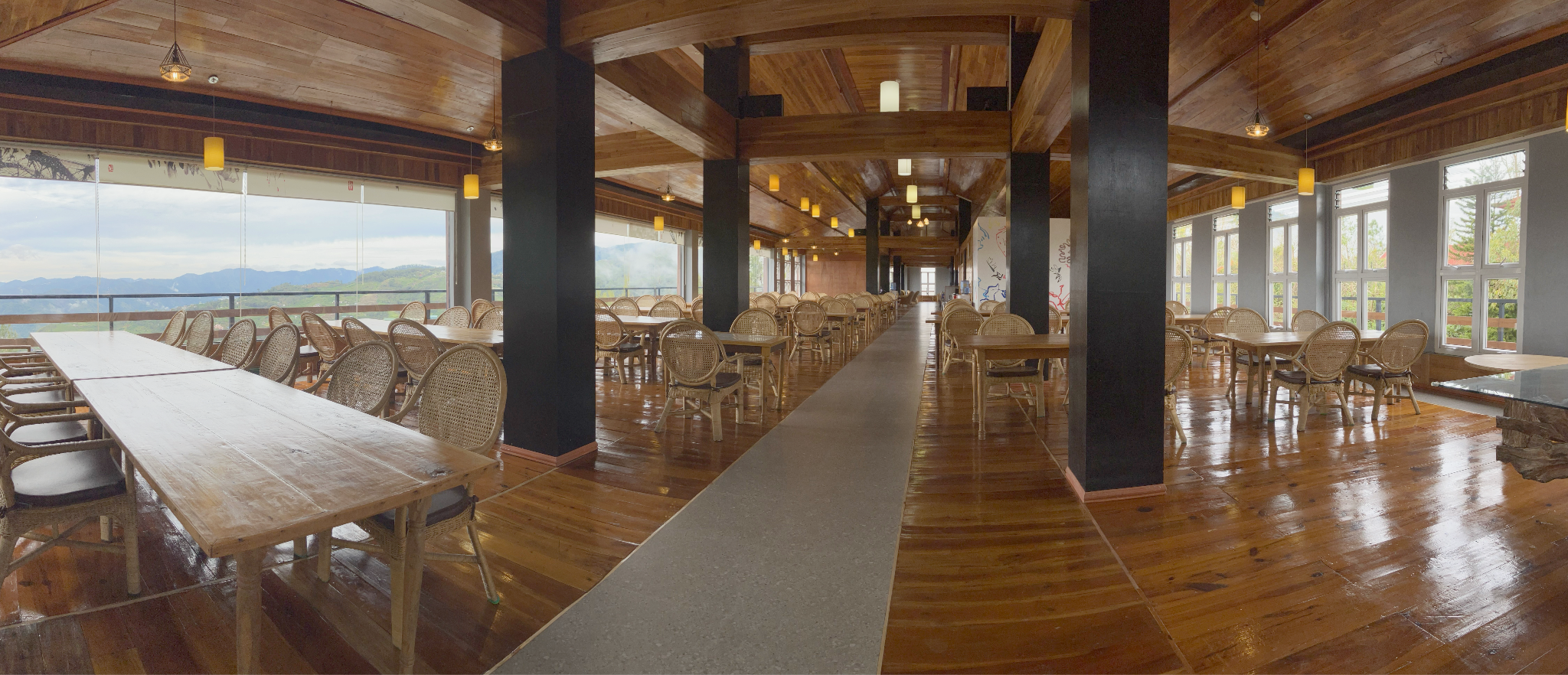 🔳 JIC プレミアム校舎の施設の特徴
・全ての建物にラウンジがあり交流が可能
・カフェやコンビニもあり生活に便利
・ジムやレジャー施設もある
・自然に囲まれリラックスできる環境
カフェテリア&ラウンジ（学生寮棟）
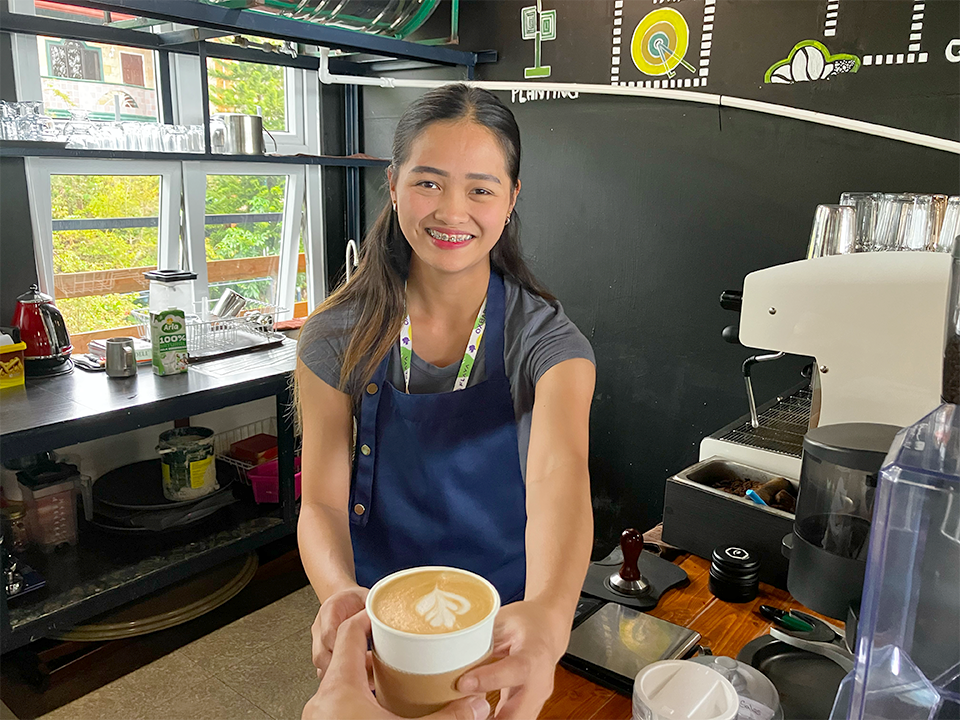 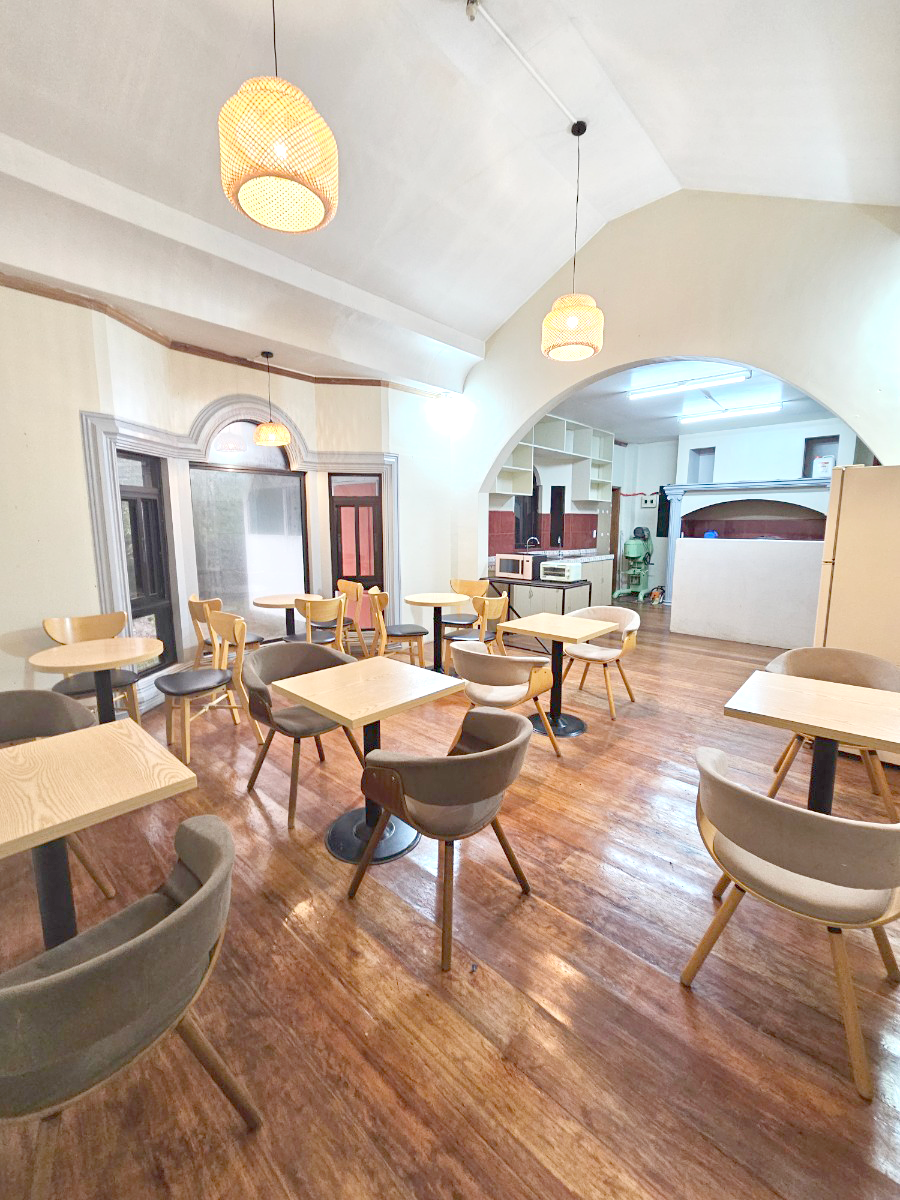 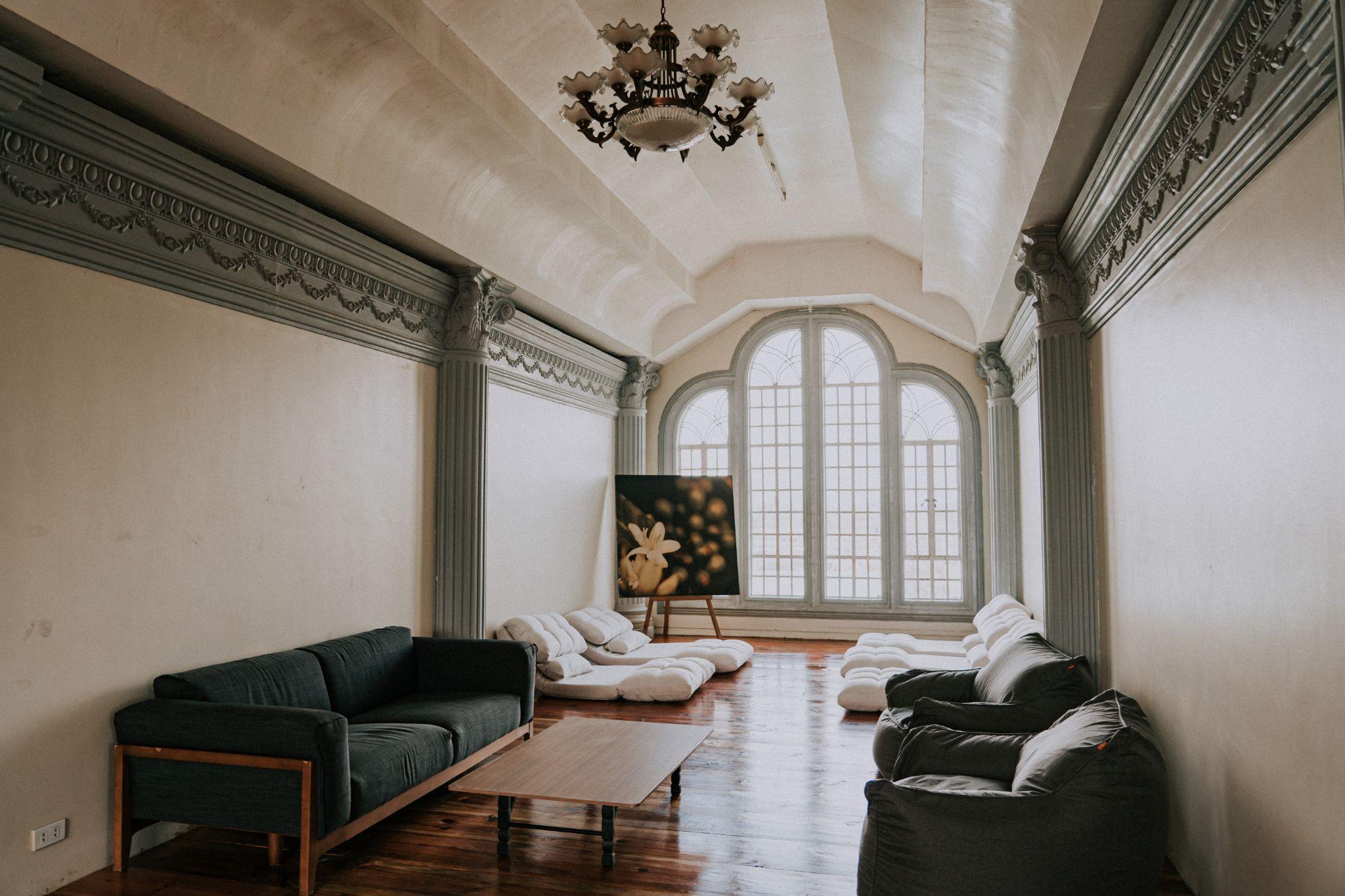 ラウンジ（学生センター）
共有キッチン（学生センター）
カフェ（学生寮棟）
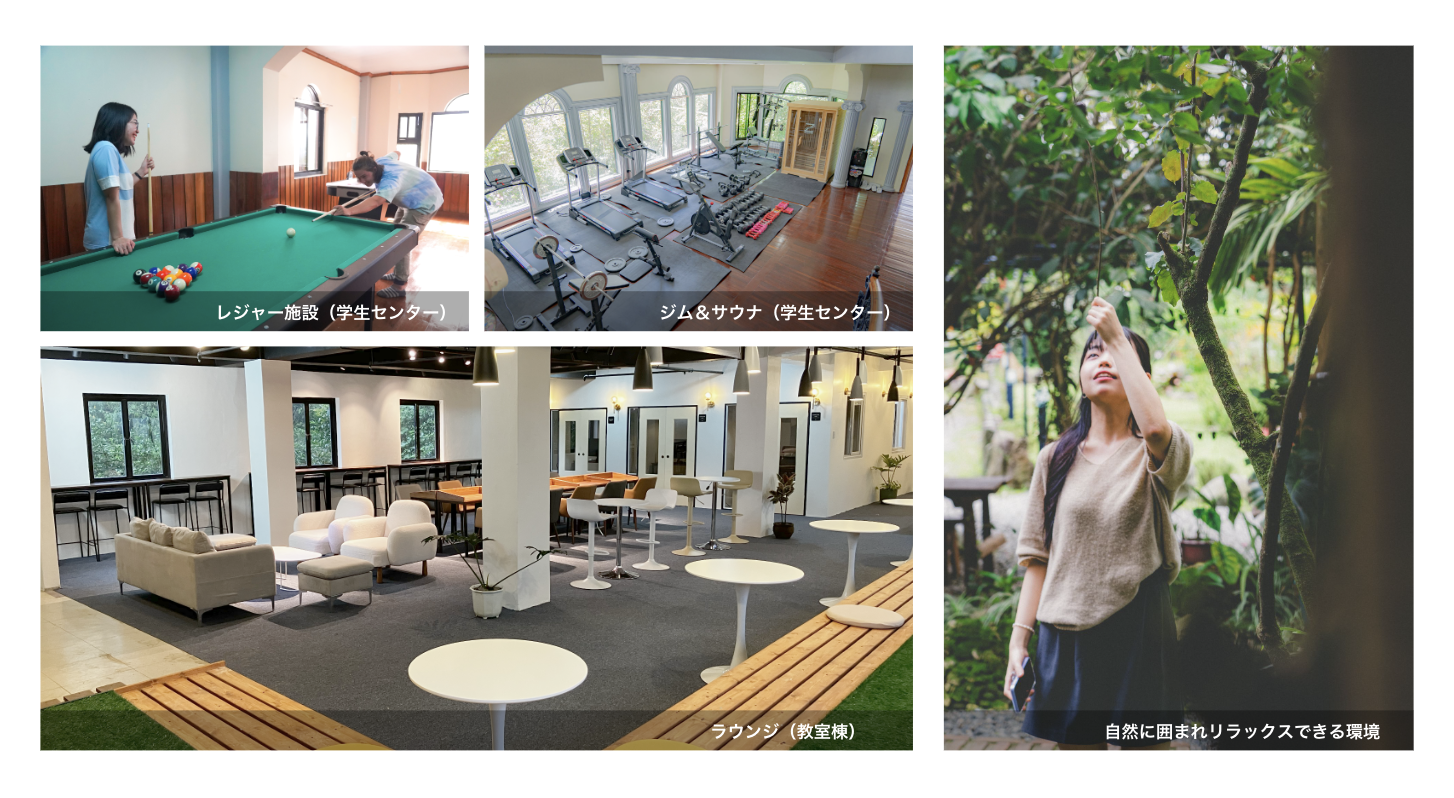 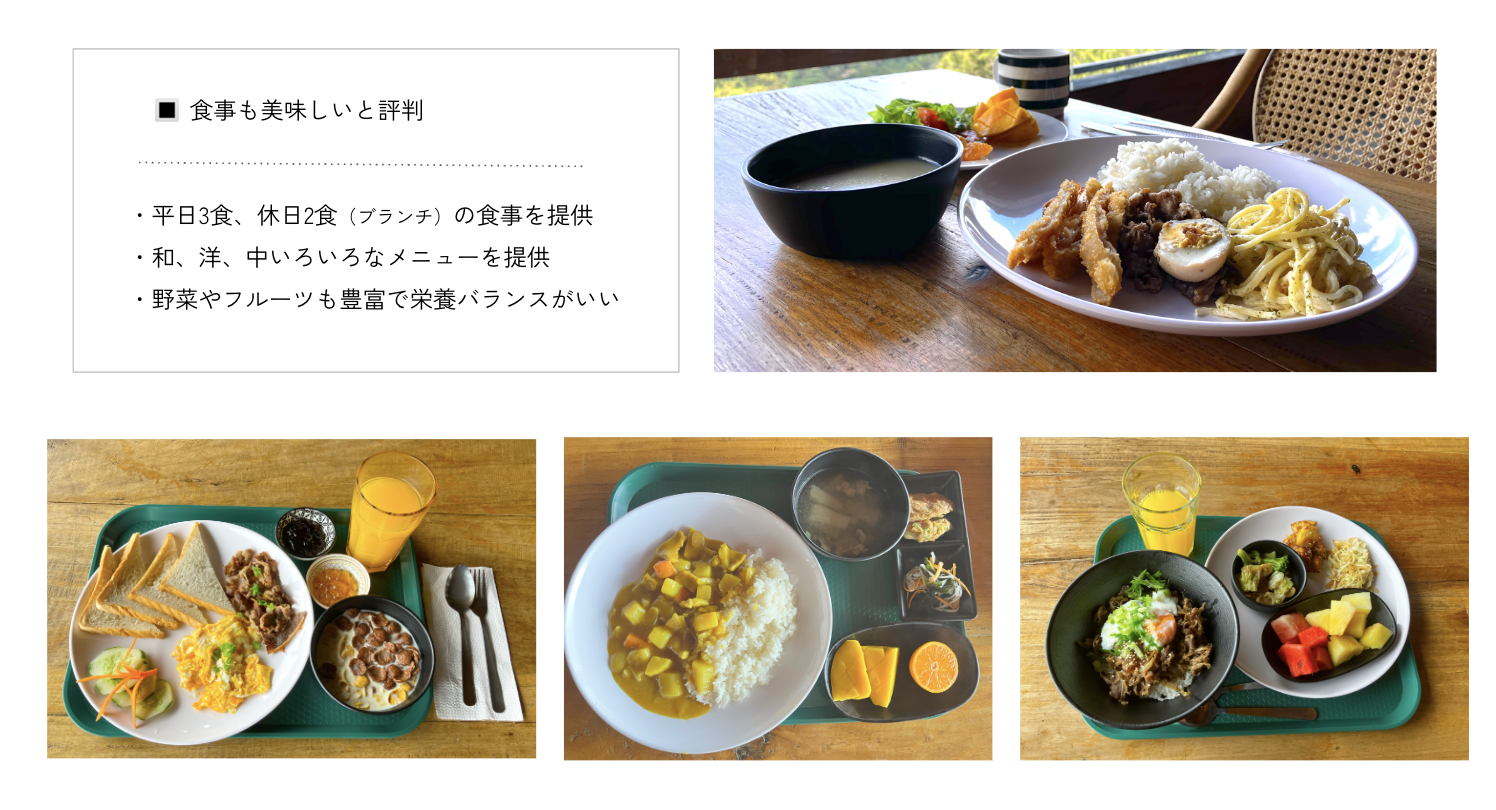 プレミアム校舎のまとめ
初心者向けの入門コースがある（セミスパルタ）
スピーキング強化ができるスピーキングマスターも人気
ワーホリ対策にもおすすめ
バギオトップクラス！避暑地のリゾートホテルのような生活環境
20代半〜30代の学生が多く集まる落ち着いた雰囲気の校舎
落ち着いていて快適な環境で学びたい
20代半ば〜30代の学生に人気
JICメイン校舎
- スパルタ環境でストイックに勉強 -
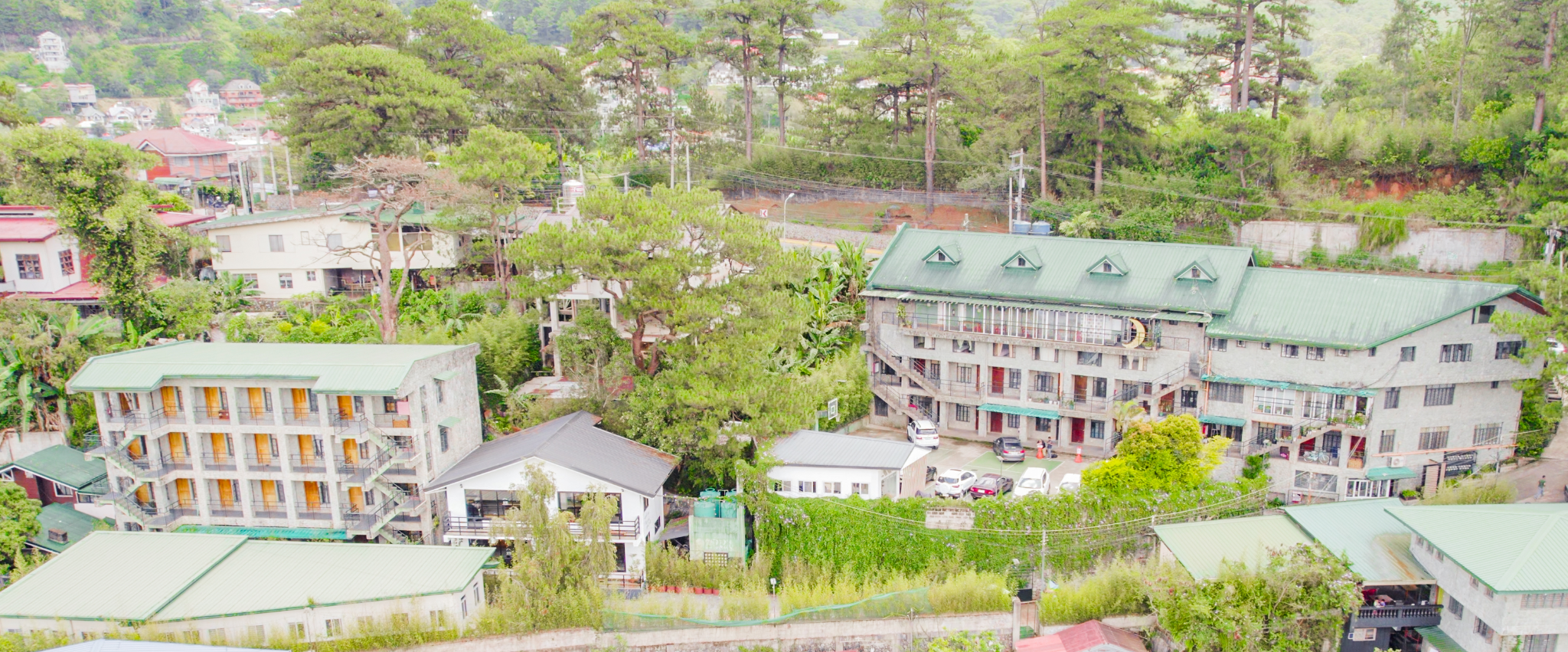 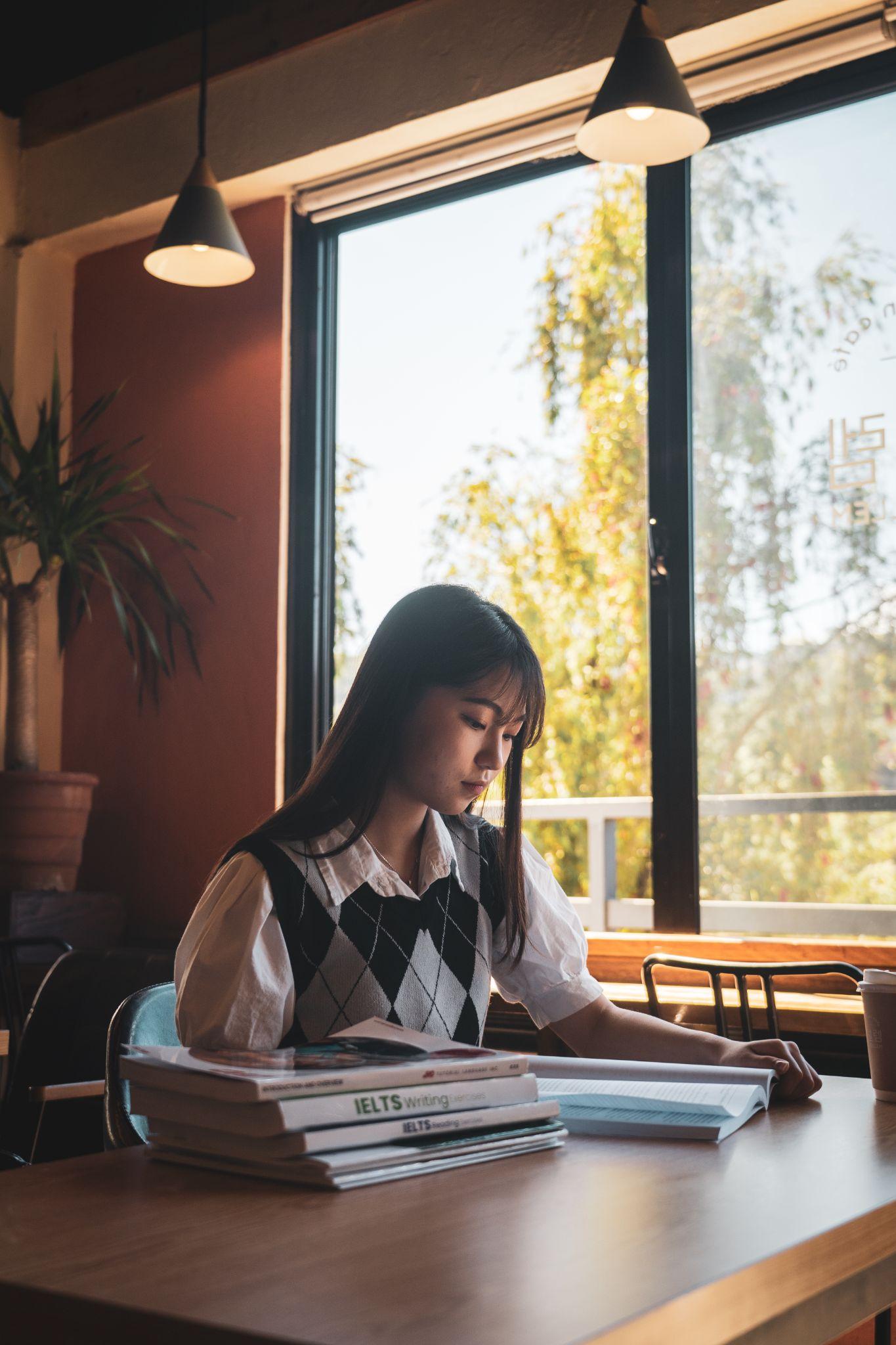 メイン校舎のおすすめポイント
・初心者向けのスパルタESLコースがある
・スパルタIELTS対策がある
・カフェやスーパーなど校内にあり生活に便利
スパルタIELTS　- スパルタIELTS試験対策-
スパルタ
JICのスパルタIELTSコースの特徴
・10年以上のIELTS教育歴実績！教科書もオリジナル
・6コマのマンツーマンでIELTS集中対策
・スピーキングとライティングを2コマずつ受講
・スコア7.5以上を取得した精鋭たちが授業を担当
・毎週土曜日に模擬試験受験を強制
・月１回IELTSのプロと面談で話せる（英語）
JICは、IELTSの専門開発チームを持ち、教材も全てオリジナルで作成しています。カリキュラムの内容や今までの実績が認められIELTSの公式期間であるiDPやブリティッシュカウンシルの公式パートナーに選ばれています。
IELTS点数保証コースの条件
公式試験のテスト結果の提示が必要
期間内に公式試験の結果が保証スコアに満たなかった場合授業料免除で4週間延長可能。
IB ESL  - 初心者向けスパルタ英語入門コース-
JICのIB ESLコースの特徴
・英語がほとんど話せない初級者向けにザイン
・短期間で基礎英語を習得するスパルタ入門コース
・「音読」と「スピーチビルディング」を受講可能
・グループクラスでは英文法と発音を学ぶ
「音読」では、読解力の強化、語彙やフレーズの習得、発音矯正などを行う。音読は録音され、録音をもとに講師からフィードバックがもらえる。「スピーチビルディング」は、初級者のための簡単なスピーキングクラス。短い会話から始まり、だんだんと長い文章が作れるよう会話の訓練をする。
スパルタ
PS ESL  - 論理的に英語が話せるようトレーニング-
JICのPS ESLコースの特徴
・論理的な英語力の習得を目的に作られたコース
・まずはIB ESLを受講し、その後PS ESLに移るのがおすすめ
・PS ESL1:1でディベートやプレゼンの訓練を積む
・グループは英文法、発音、リスニング、英会話から選べる
「Discussion&Debates」と「Presentaion」は、どちらも論理的な英語力を鍛えるトレーニングができる科目。指定のテーマに対し、講師とのディスカッションやブレインストーミングを通して、自分の意見やアイデアを組み立て、アウトプットする訓練を積む。そして、ディベートやプレゼンテーションという形でアウトプットする。
セミスパルタ
TOEIC - TOEICと一般英語をハイブリッドで学ぶ-
JICのTOEICコースの特徴
・対策できるのはTOEIC R/Lのみ
・一般英語とTOEICがハイブリッドで学べる
・TOEICだけでなく英会話も鍛えたい人におすすめ
・グループは英文法、発音、リスニング、英会話から選べる
TOEIC1:1でリスニングとリーディングのテスト対策を行う。ただし、一般英語と組み合わせのコースのため、英会話も一緒にトレーニングできるのが魅力。スピーキングを伸ばすついでにTOEICのスコアアップも狙いたいという人に最適のコース。逆にTOEICだけを学びたいというニーズを持った人には不向き。
セミスパルタ
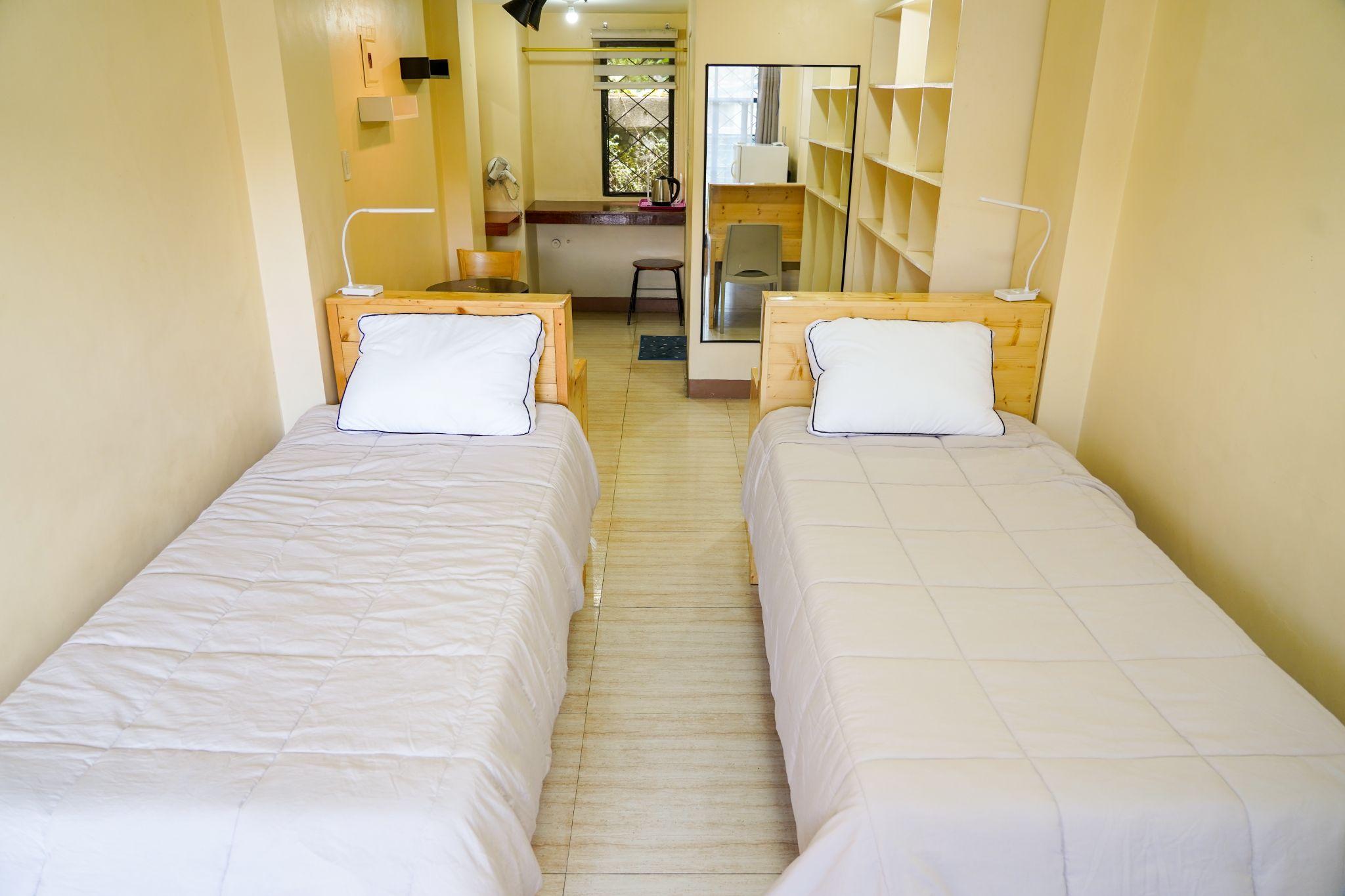 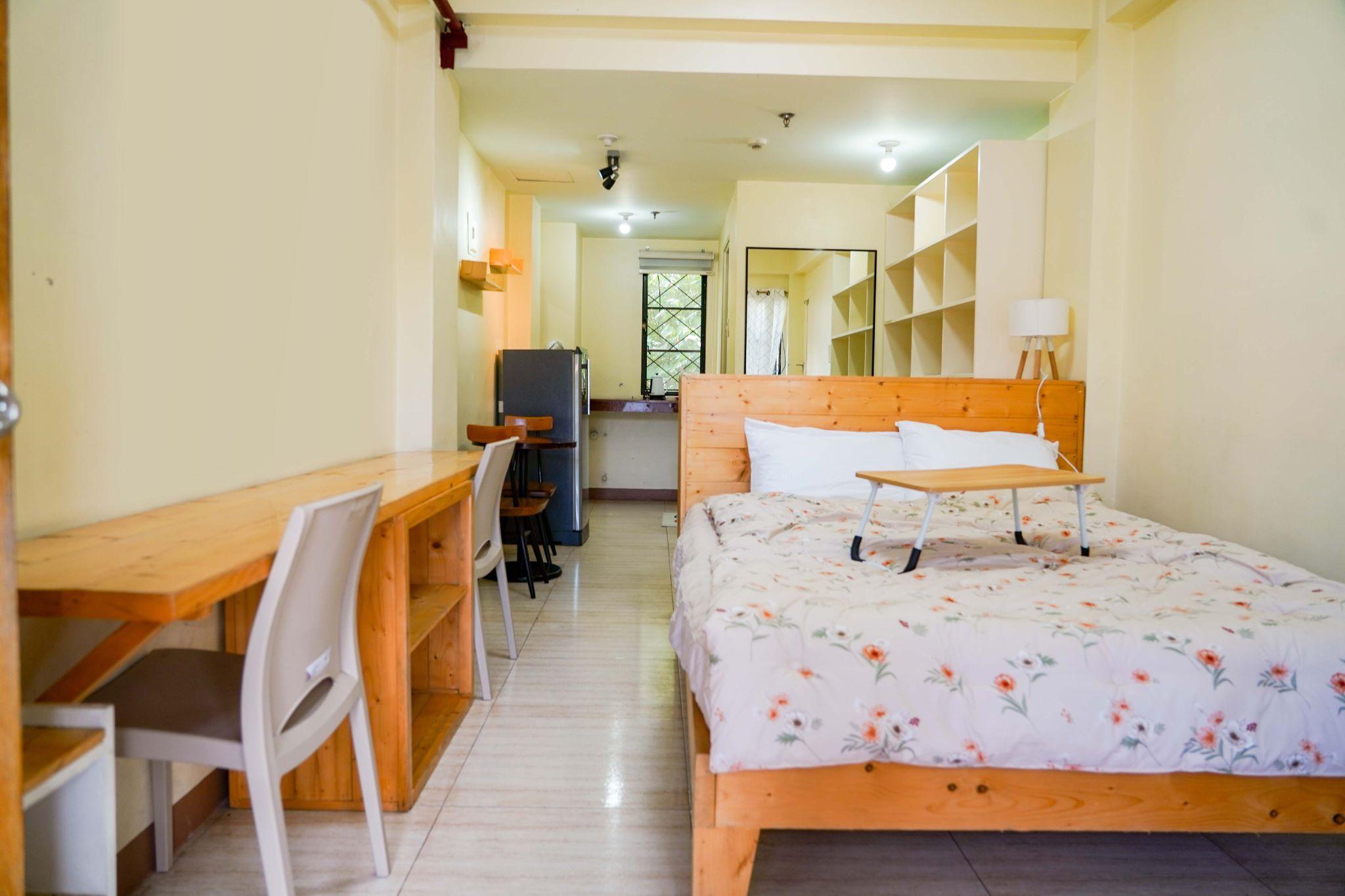 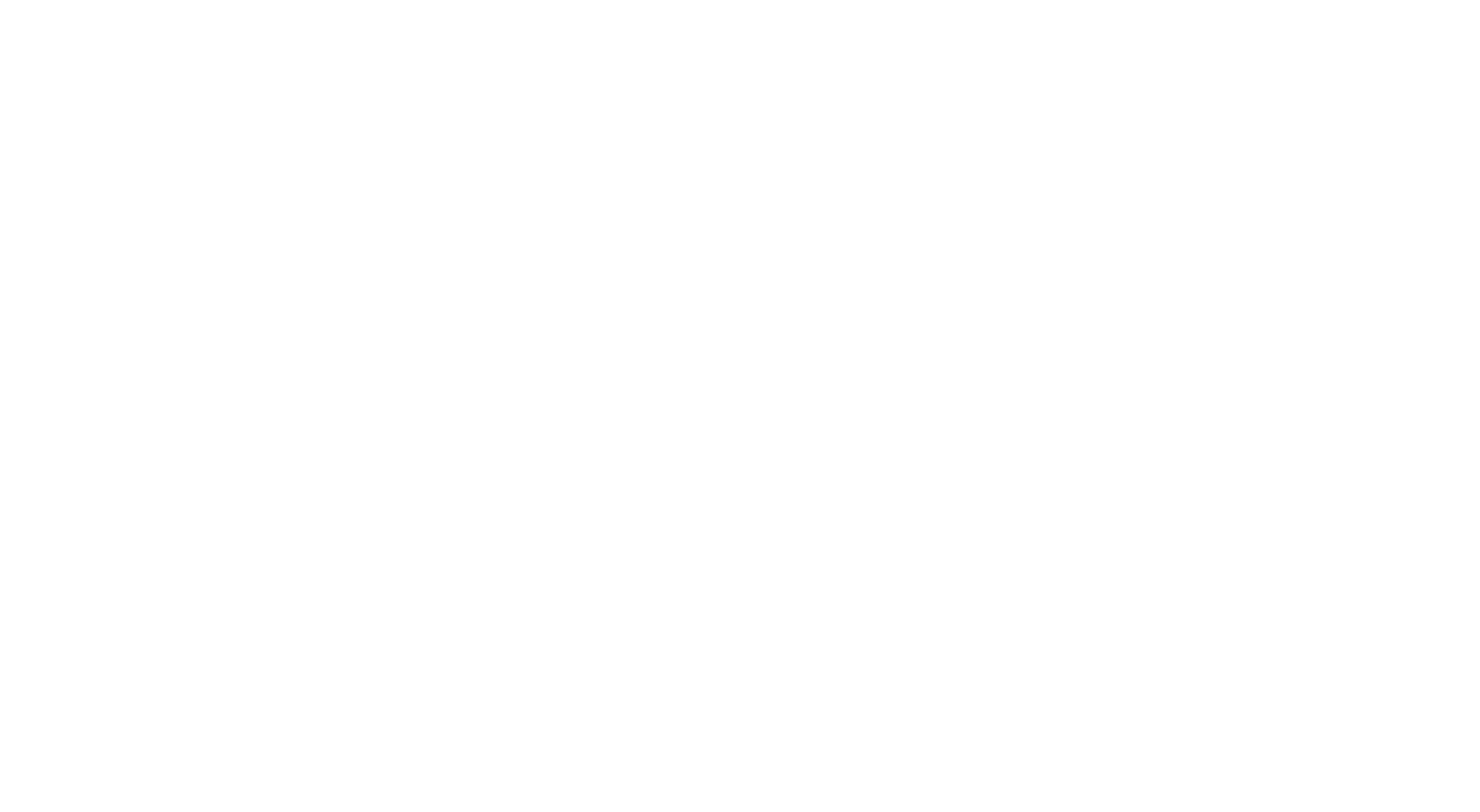 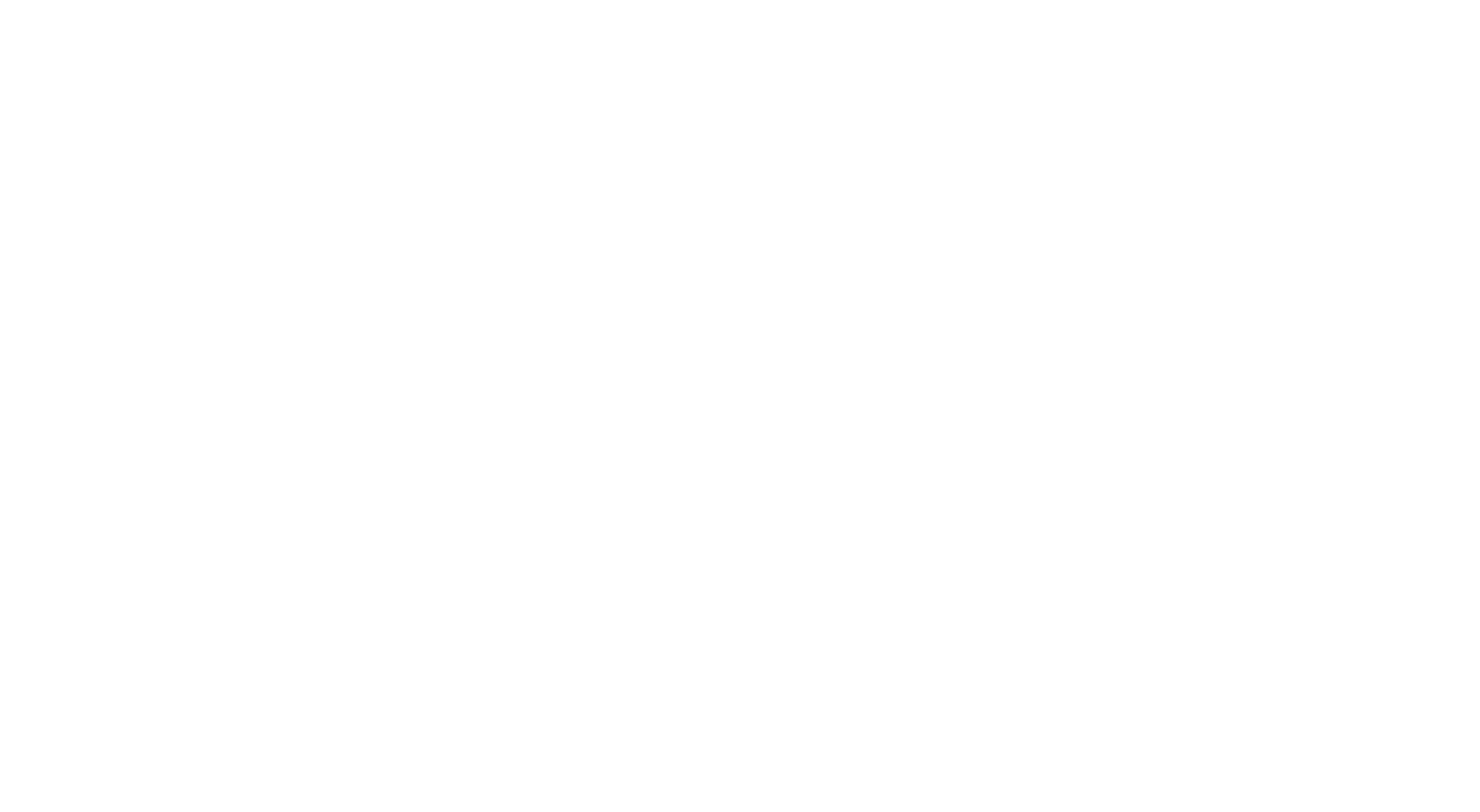 2人部屋（West Garden）
1人部屋（West Garden）
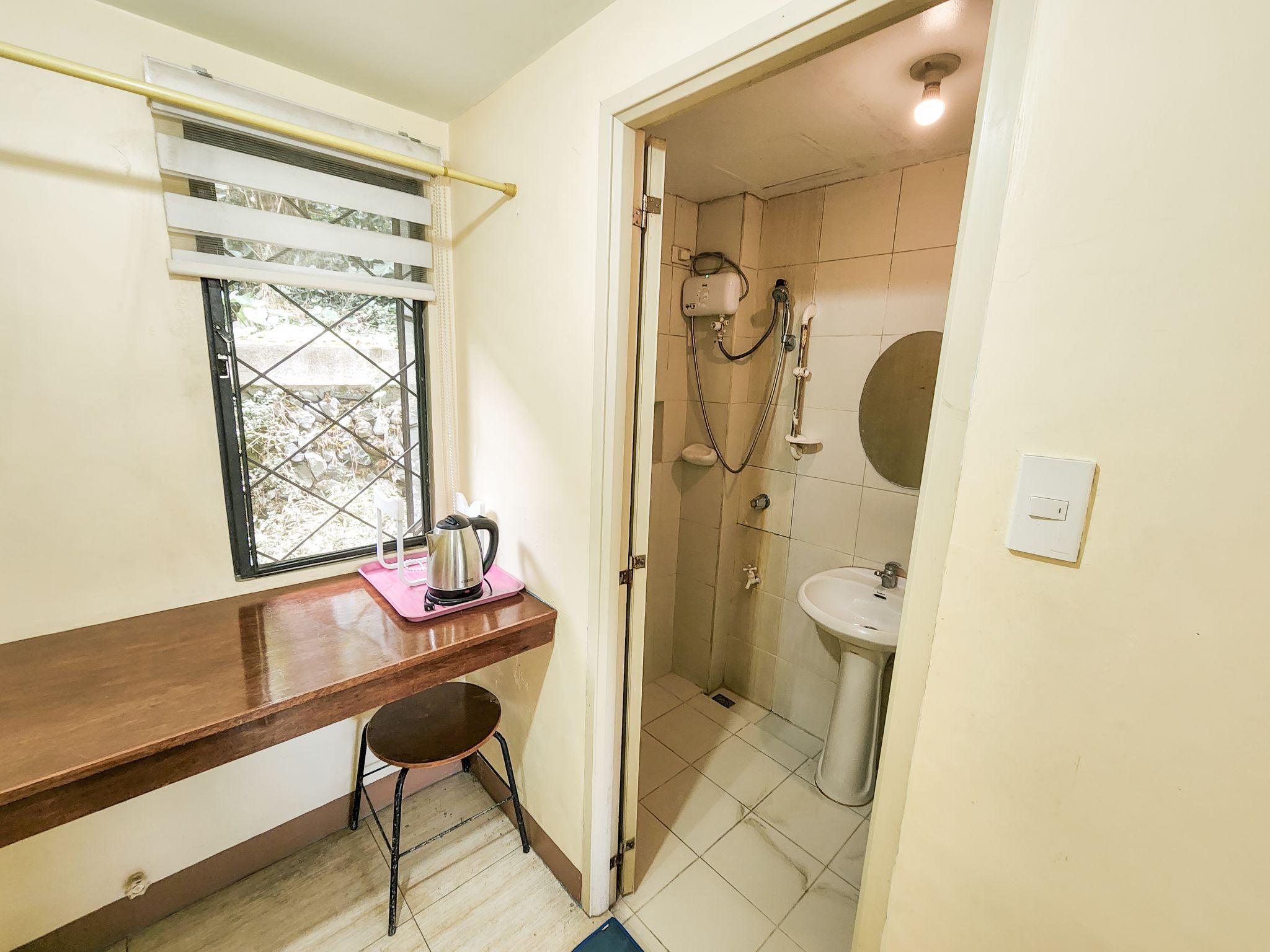 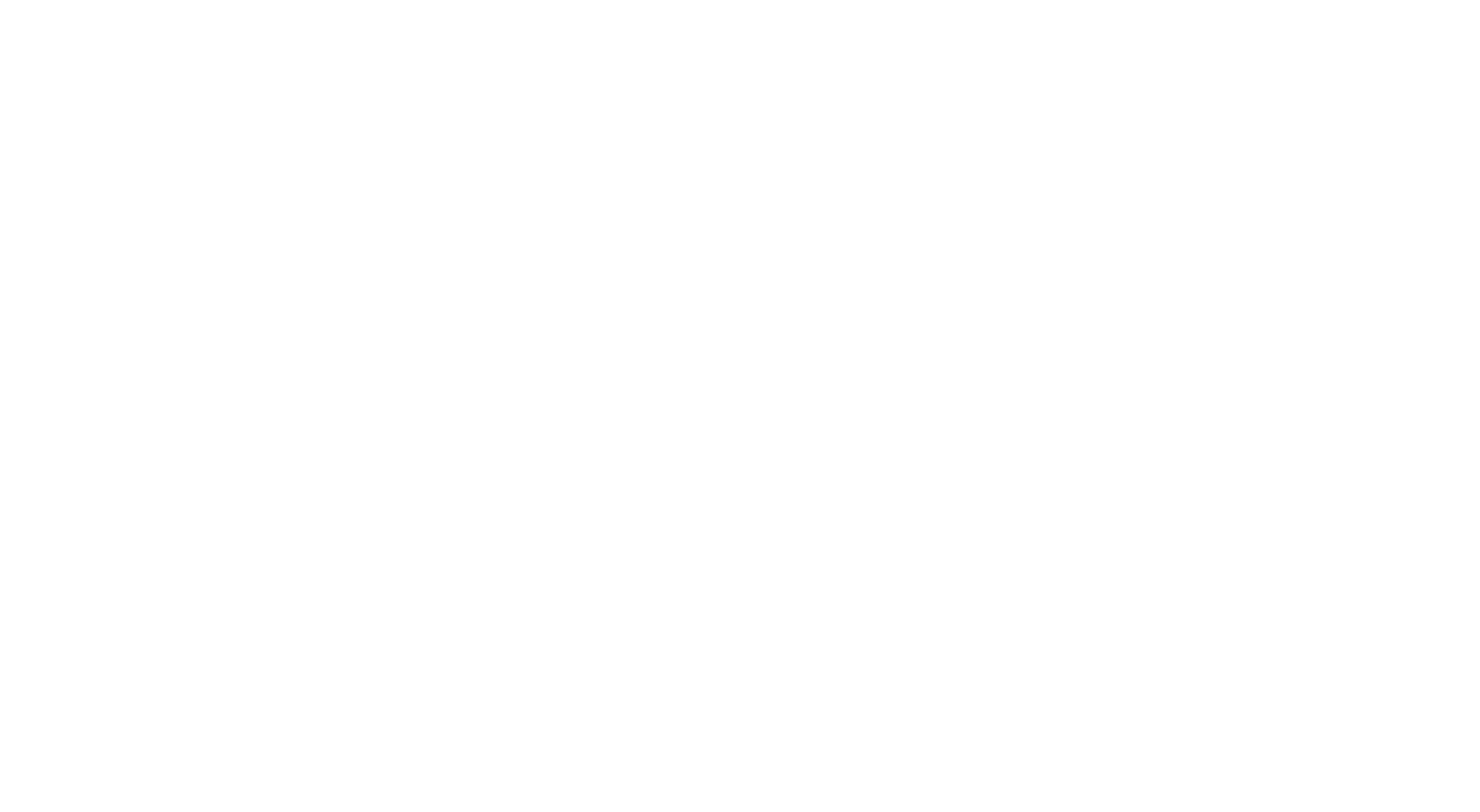 🔳 JIC メイン校舎のWest Garden寮の特徴
・West Garden寮には 1人部屋、2人部屋がある
・シャワーとトイレは同じユニットバス
・冷蔵庫、ドライヤー など完備
・カップルでの滞在も可能
１人部屋, 2人部屋はユニットバス
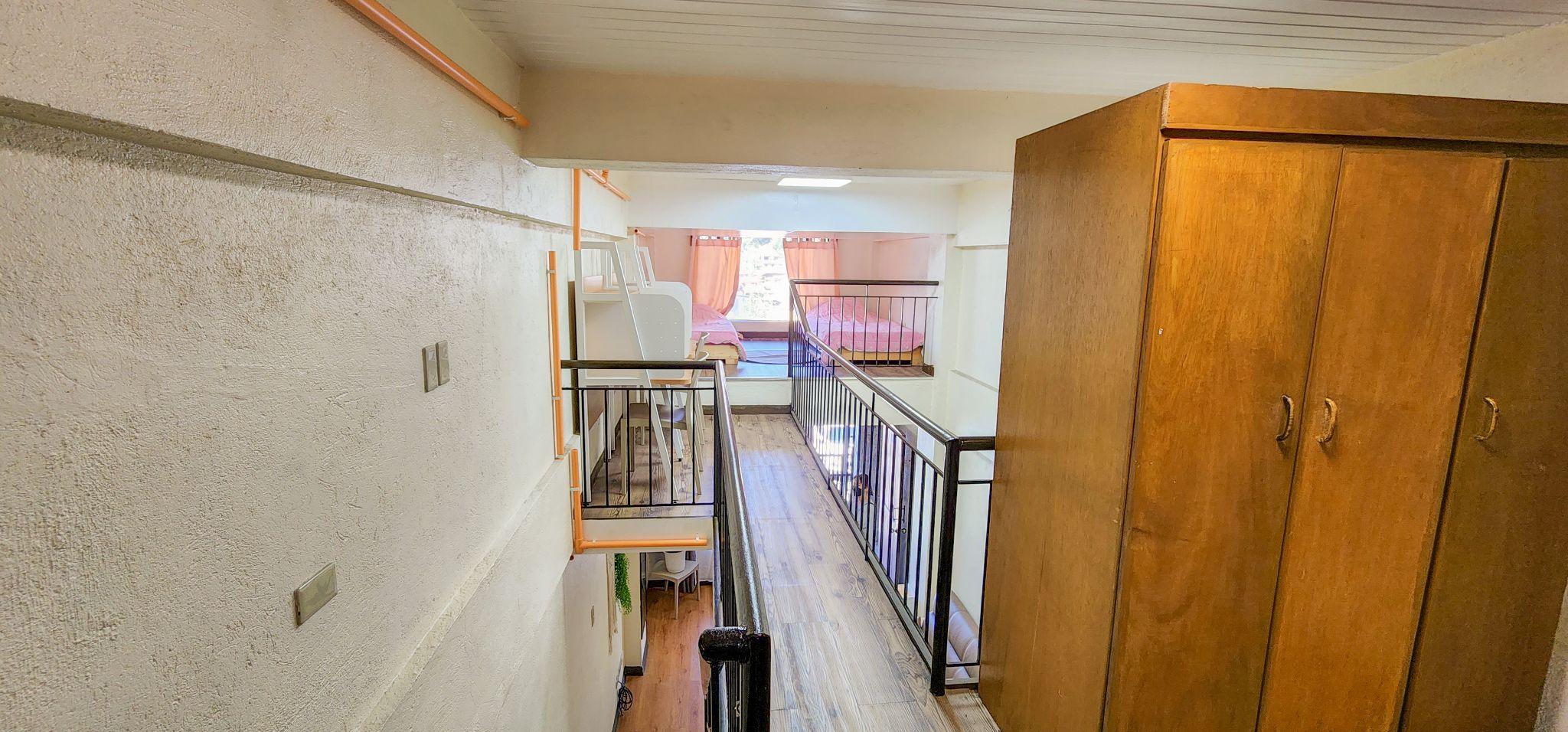 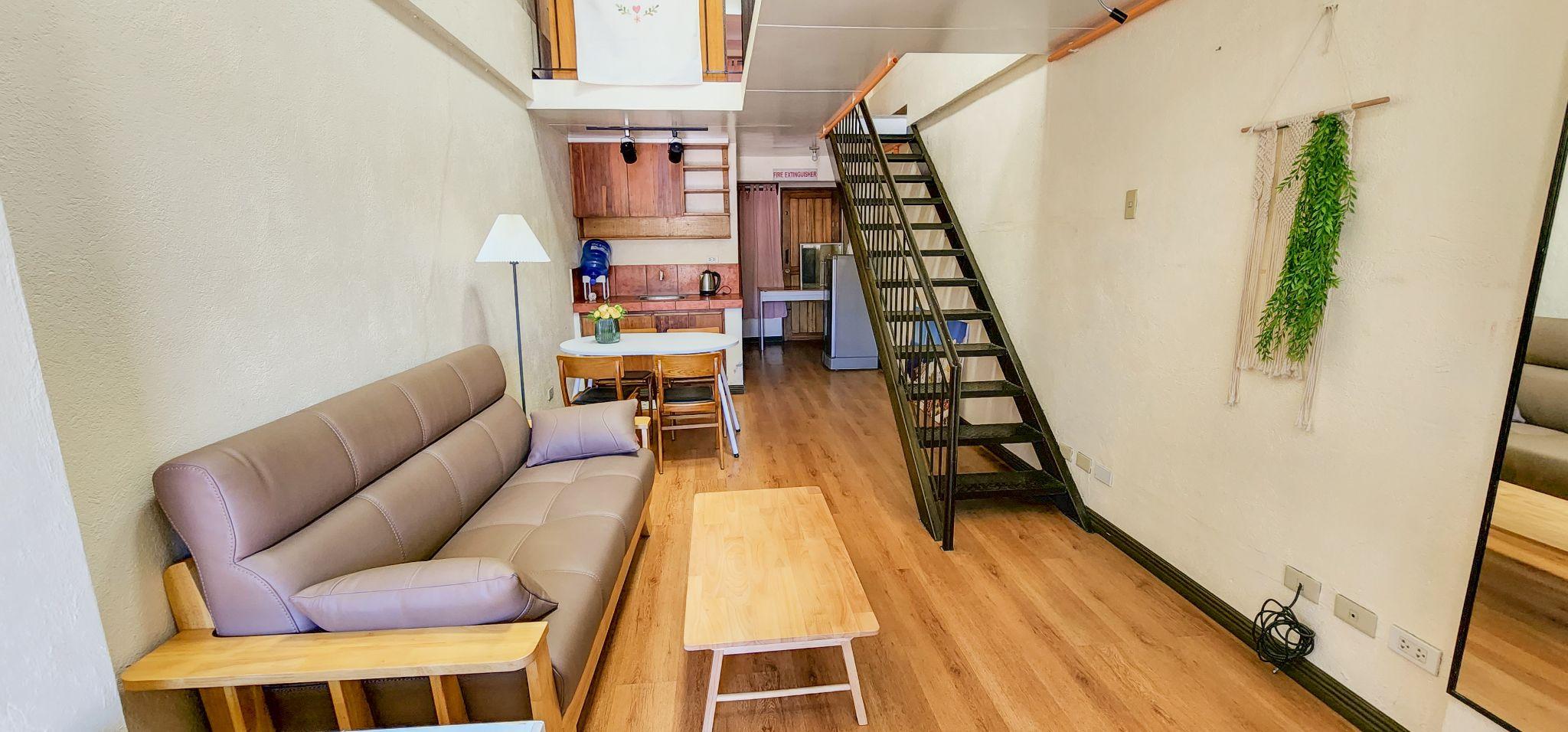 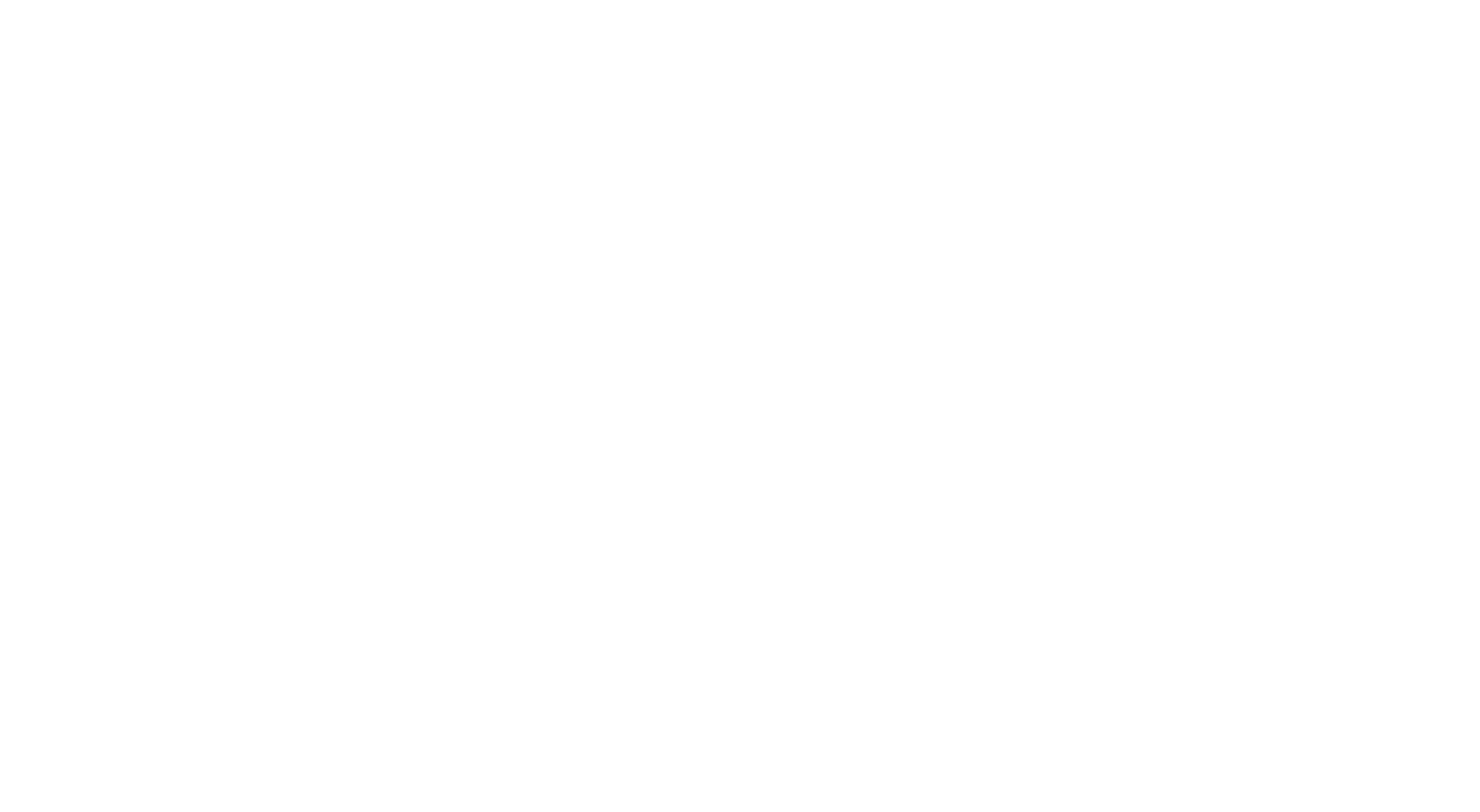 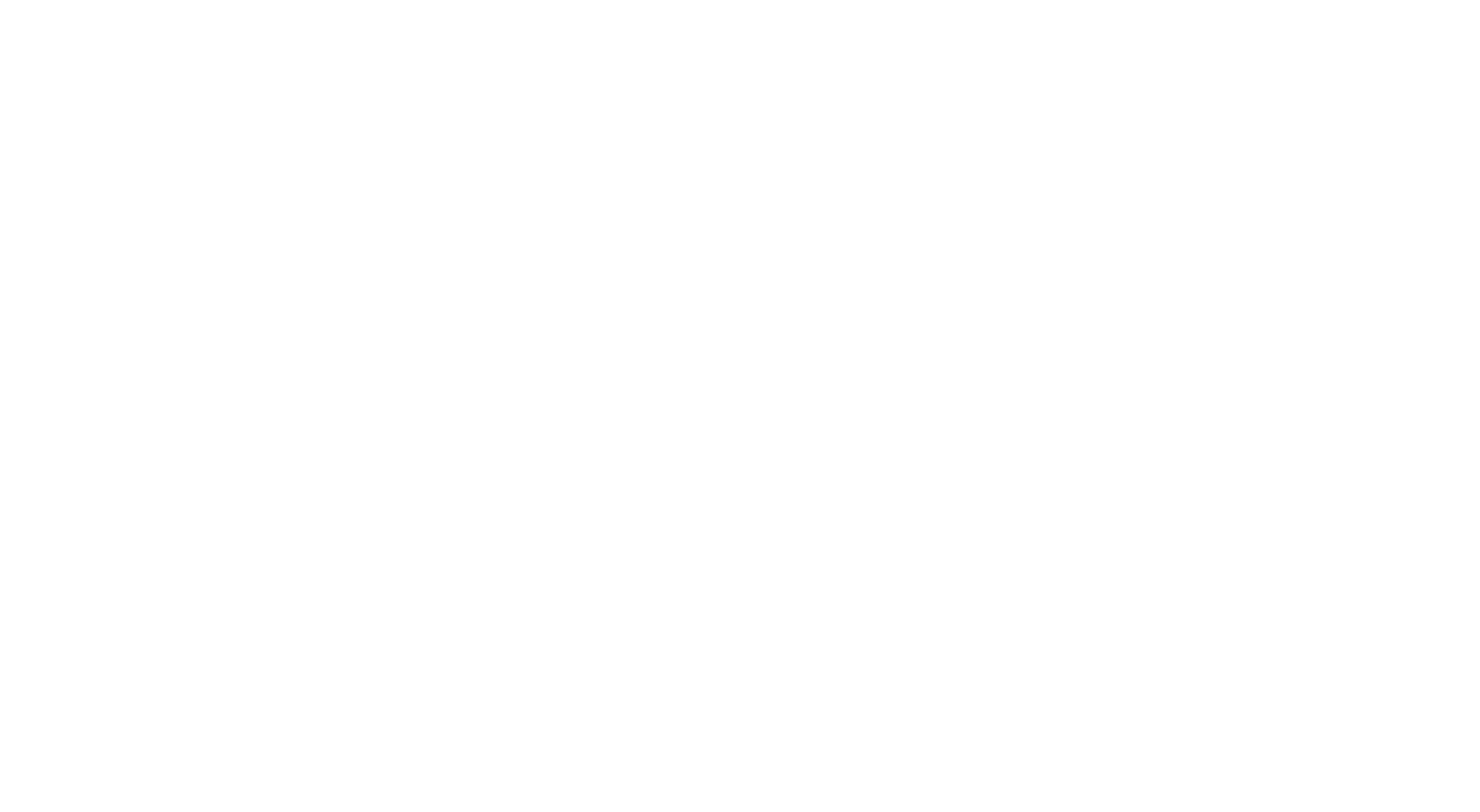 4人部屋ロフト 2階寝室（East Field）
4人部屋ロフト 1階リビング（East Field）
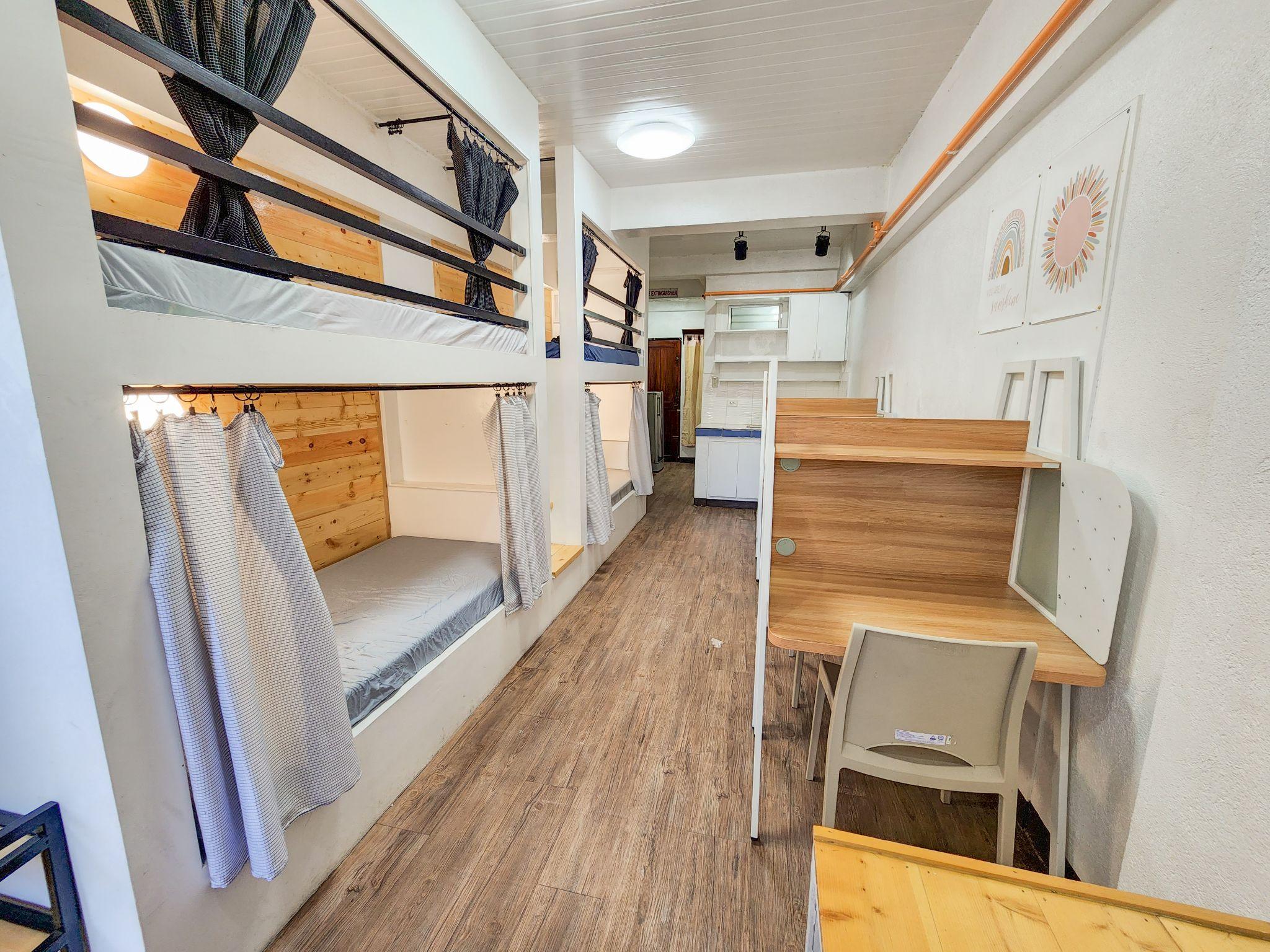 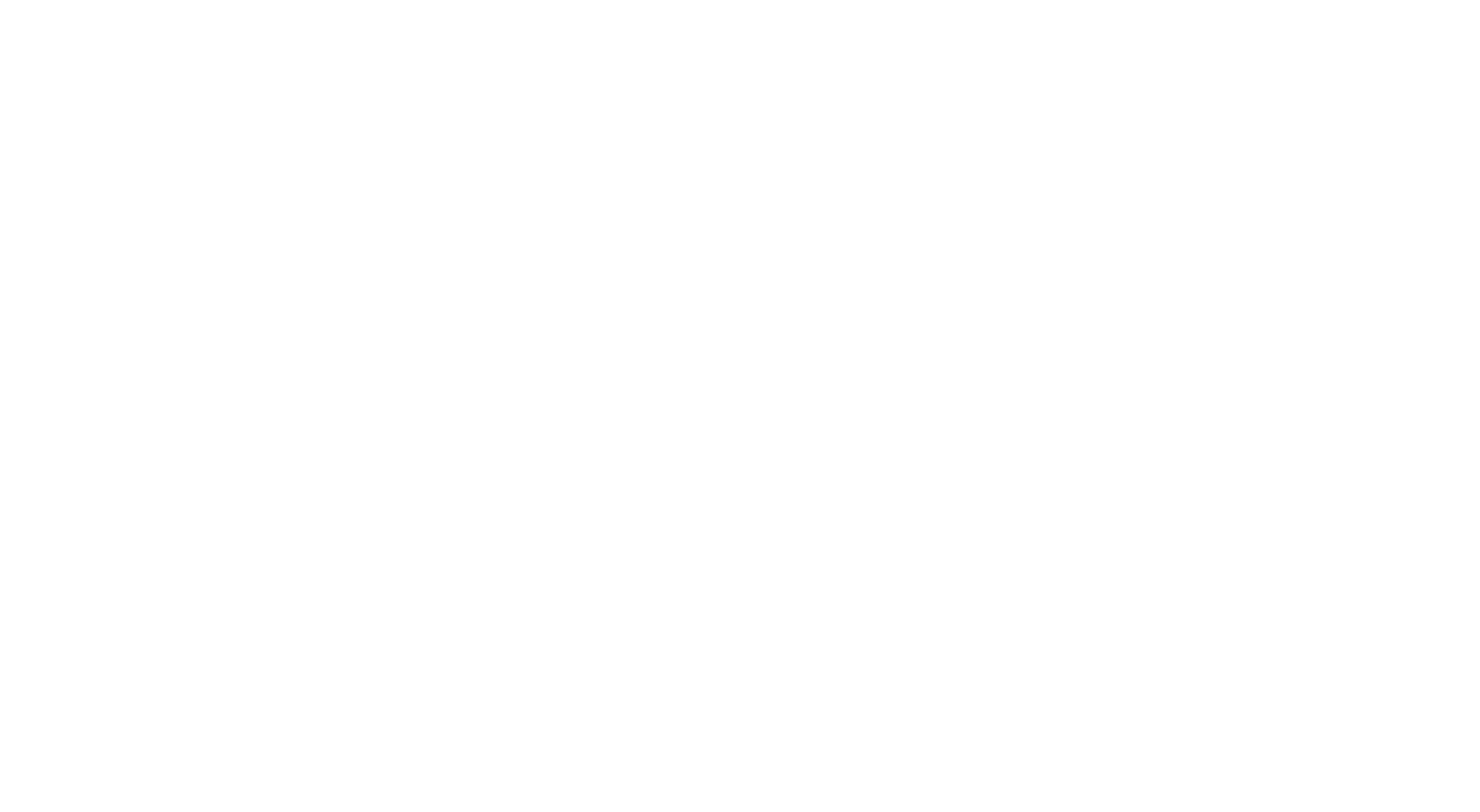 🔳 JIC メイン校舎のWest Garden寮の特徴
・East Field寮には 4人部屋がある
・ロフトタイプは、2階建てで広い
・スタジオタイプは、二段ベッド（カーテン付き）
・シャワーとトイレが別々
・冷蔵庫、ドライヤー など完備
4人部屋スタジオ
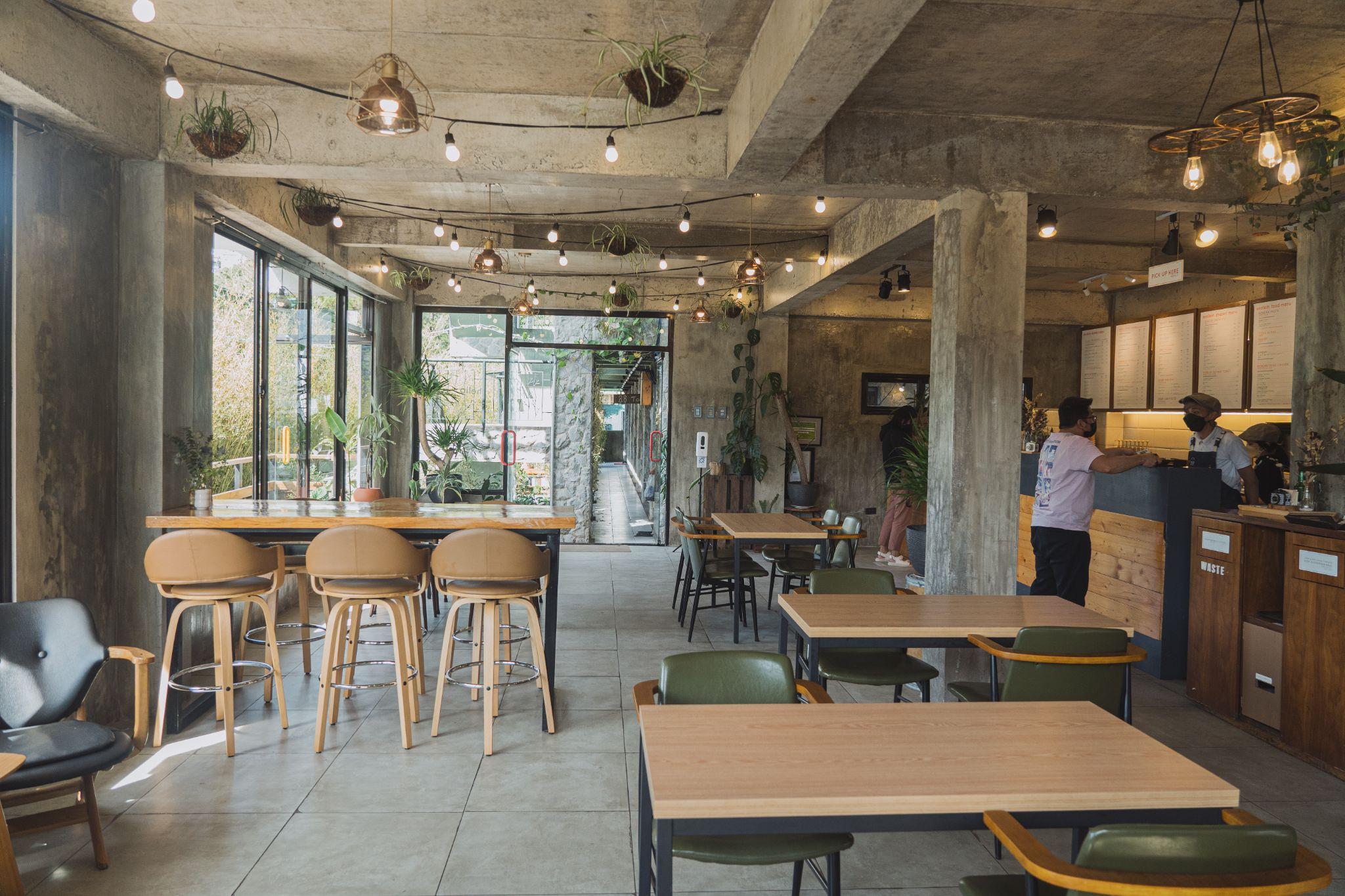 🔳 JIC メイン校舎の施設の特徴
・カフェやスーパーが校内にあり生活に便利
・共有キッチンもあり料理もできる
・ジムもありエクササイズも可能
校内にあるカフェ（Seollem Cafe）
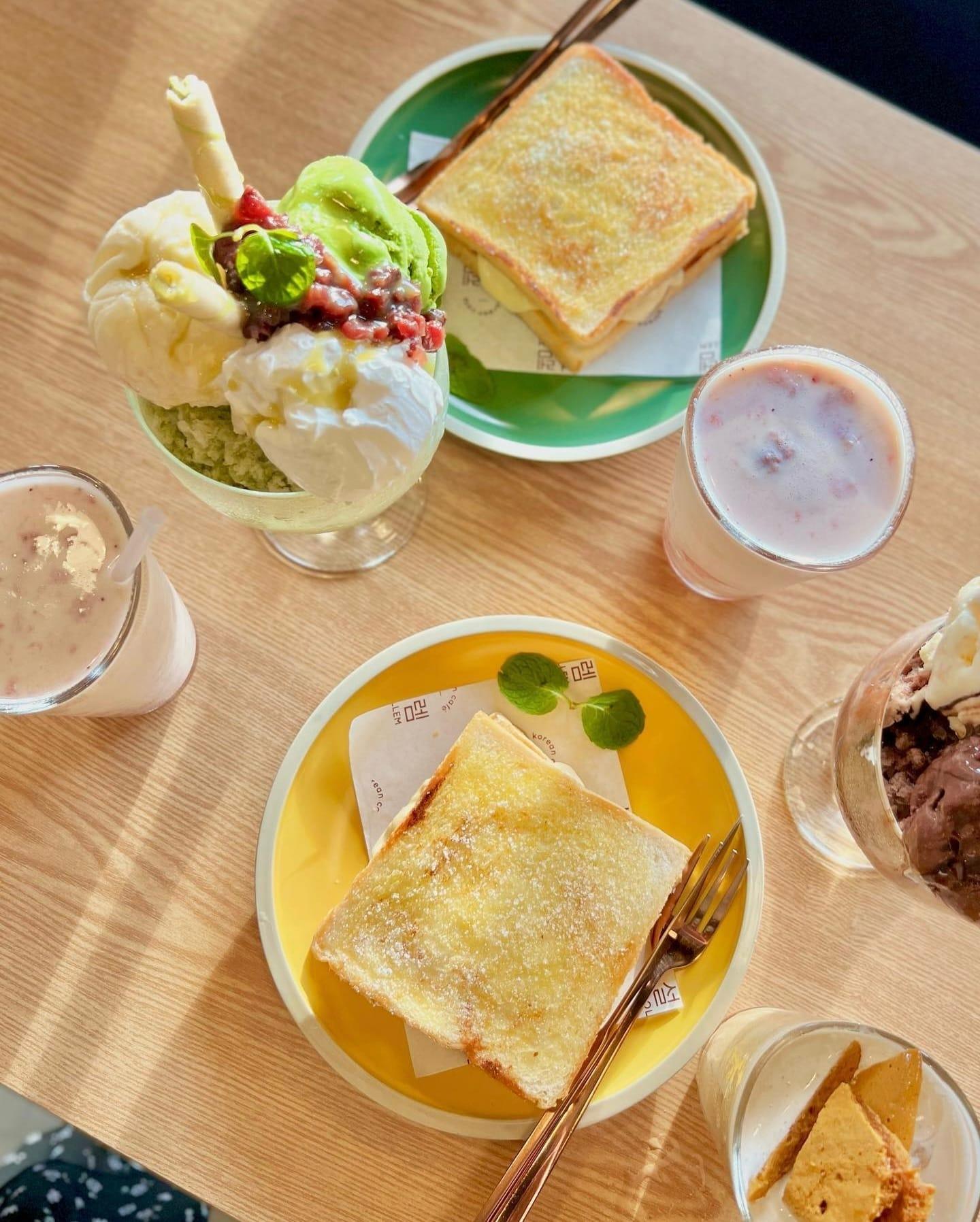 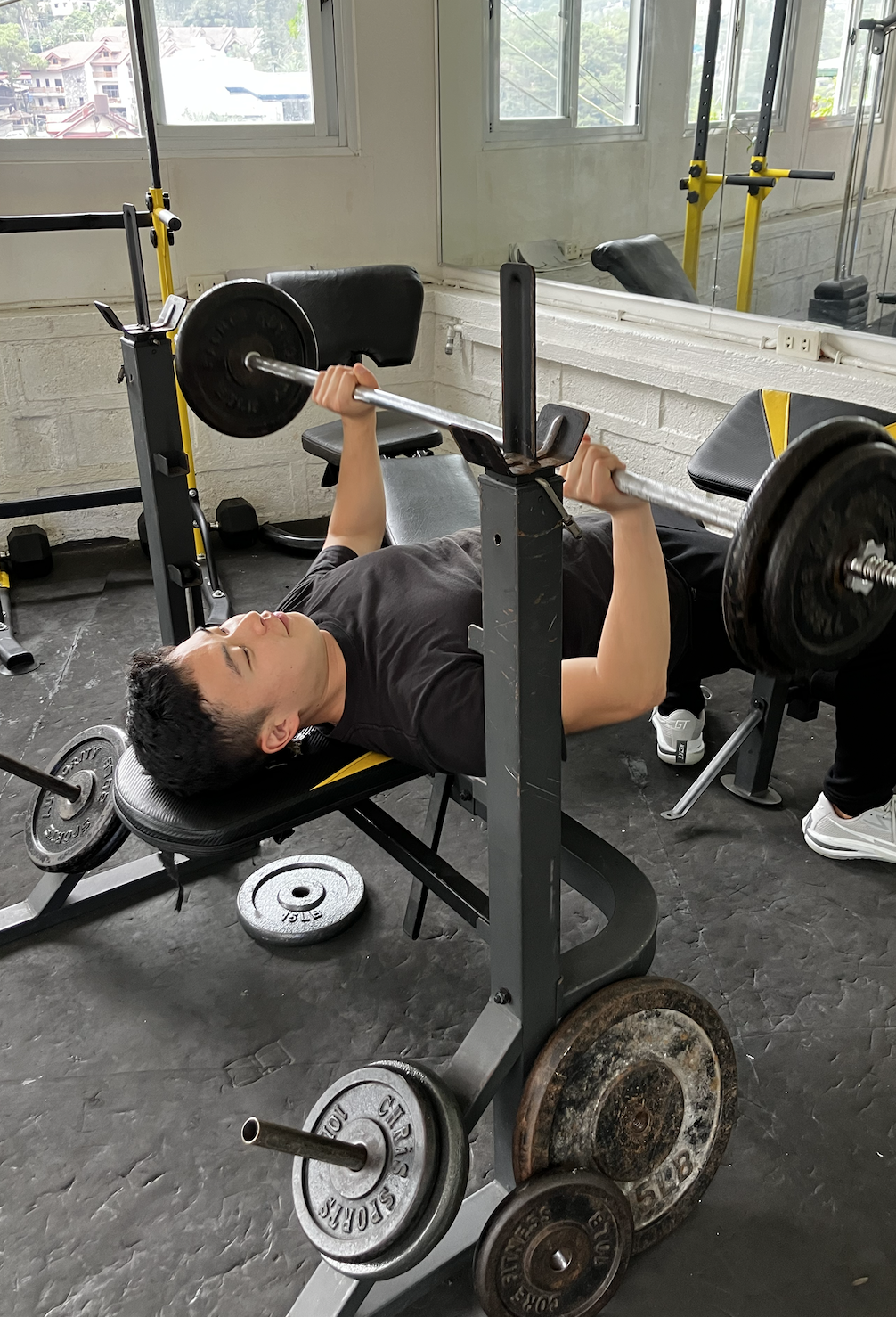 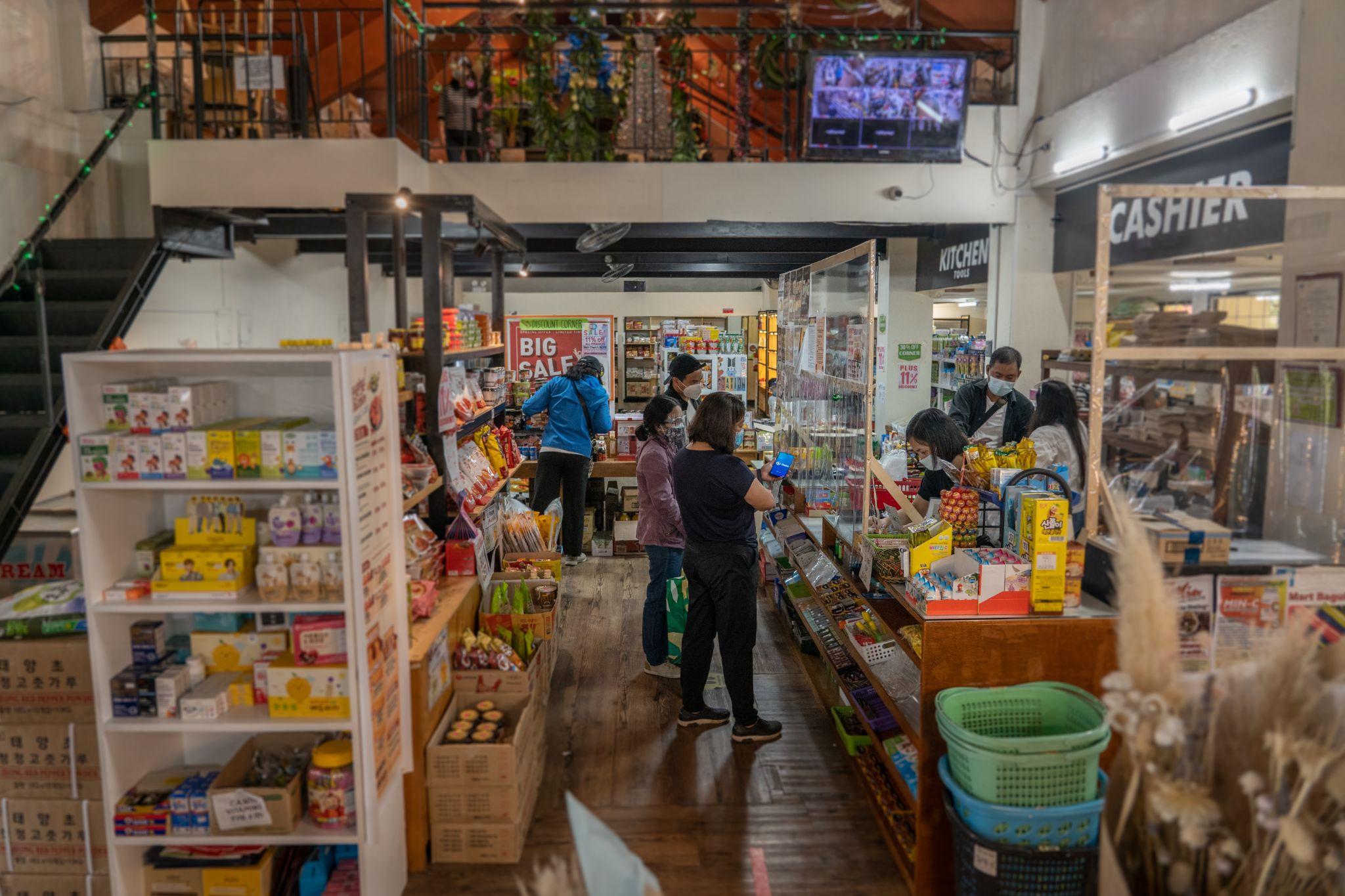 校内にあるスーパー（Kマート）
ジム
カフェのメニューも豊富
メイン校舎のまとめ
初心者向けのスパルタ入門コースがある
1:1が多く土曜まで模擬を受けるスパルタIELTSも人気
学校内にカフェやスーパーもあり便利
20代の学生が多く集まる若い世代が多い校舎
スパルタ環境で学びたい20代におすすめの校舎！
レベル別おすすめコースイメージ図
- 校舎別レベルと目的に合わせたコース選択や組み合わせ-
スパルタIELTS
JIC
メイン

スパルタ環境
A1
A2
B1
B2
C1
C2
IB ESL（スパルタ）
初心者向けの入門コースあり。スパルタ好みならメイン/ セミスパルタ好みならプレミアム
スピーキング強化コースあり。メインはPS ESL、プレミアムはスピーキングマスター
IELTS対策ができるのは、メイン校舎のみ
ワーホリ対策ならプレミアム校舎
楽しく英語を学びたいならTEP ESLで好きなテーマを学べる
PS ESL
（論理的スピーキング強化）
スピーキングマスター
（論理的スピーキング強化）
ESL Starter
（セミスパルタ）
JIC
プレミアム

トップクラスの施設と
多様なコース
ワーホリ対策
ビジネスマスター
TEP ESL
（好きなテーマを学ぶ）
初心者
入門コース
目的別
強化コース
ビジネスレベル
英語
JICがターゲットとするマーケット
メイン校舎
-スパルタ環境-
プレミアム校舎
-バギオトップクラスの施設と多様なコース-
初心者向けコース
IB ESL
（スパルタ入門コース）
ESL Starter
（セミスパルタ入門コース）
IELTS対策
ワーホリ対策
スパルタIELTS
ワーキング
ホリデー対策
スピーキング強化コース
スピーキングマスター（1:1 6コマでスピーキング強化）
PS ESL
（パワースピーキング）